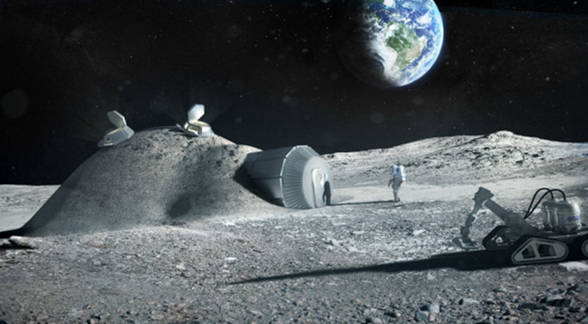 Smart mobility 2.0
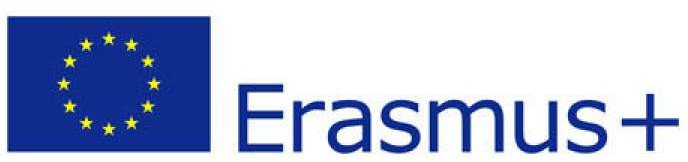 ´
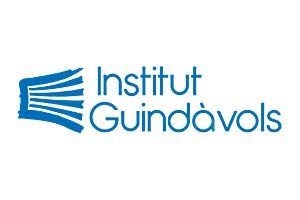 Borrell Rosa, (Project coordinator), Cosialls Anicet, Picoy Pere, Quintillà Teresa, Vallabriga Anna and Vila Antoni
Preparing the project. November 2019, Brussels
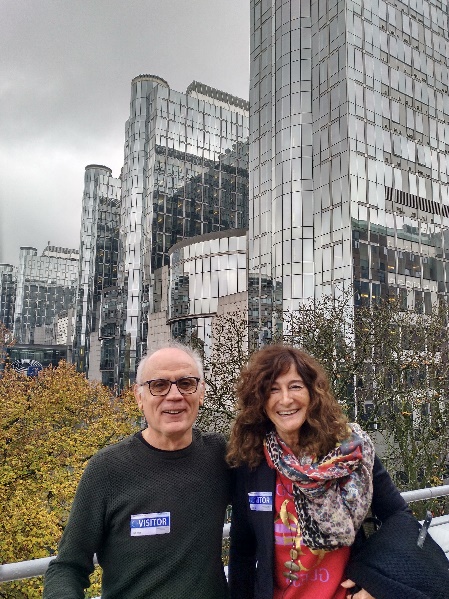 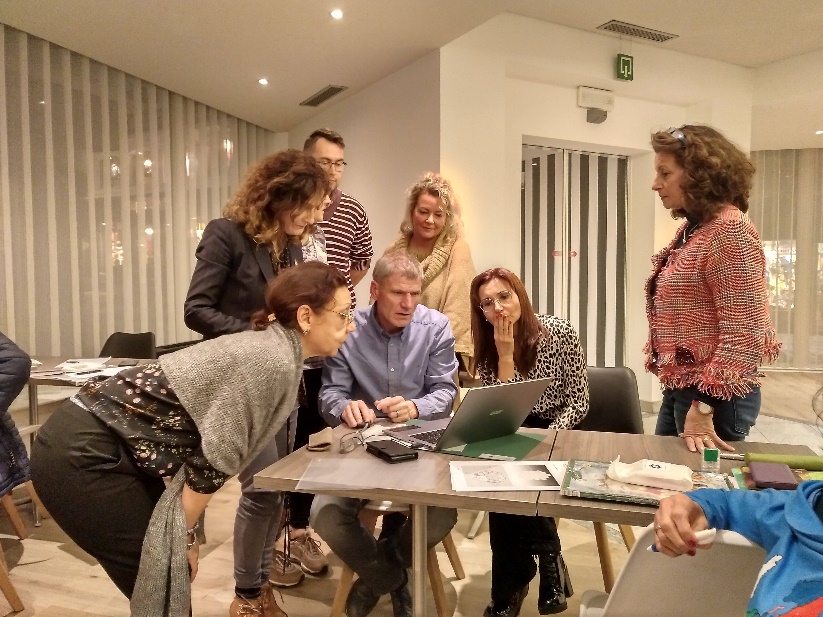 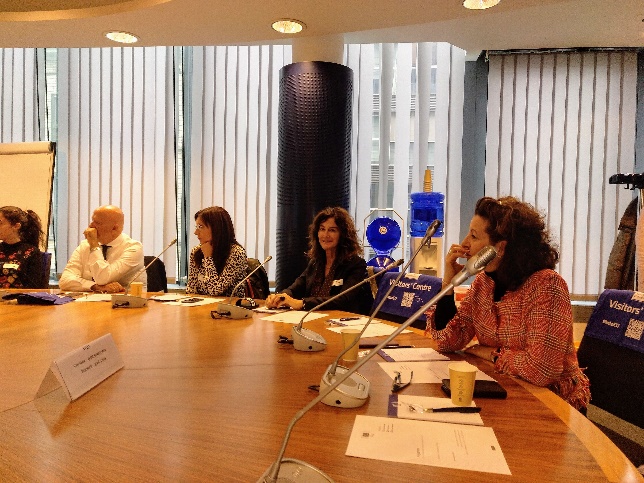 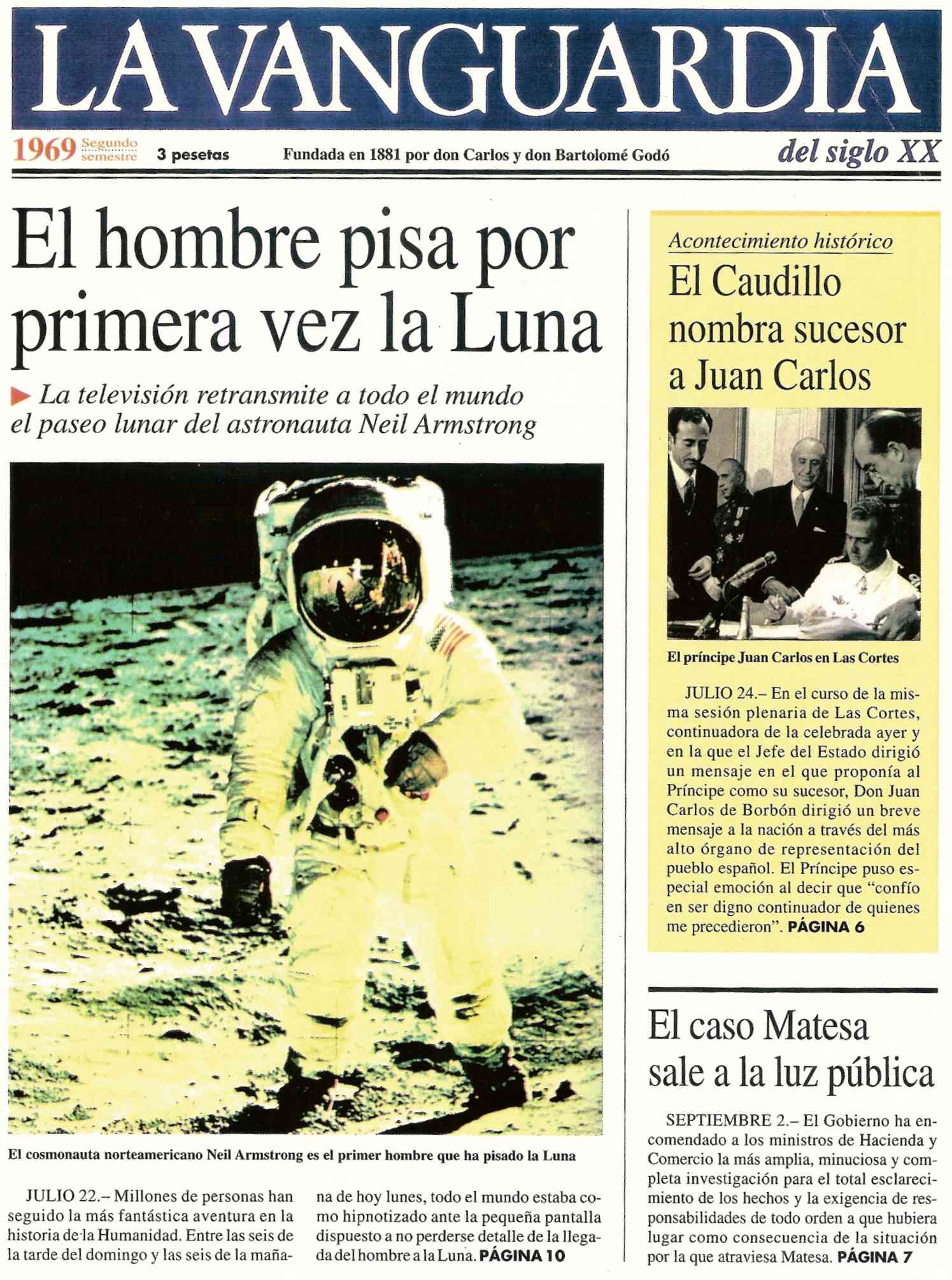 LOOK FOR  DIFFERENT NEWSPAPER FRONT PAGES OF 21ST JUNE 1969
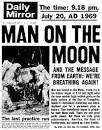 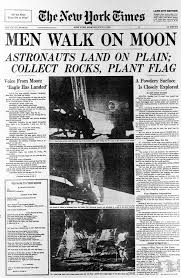 GERMANY 
ITALY
LATVIA
ROMANIA
SPAIN
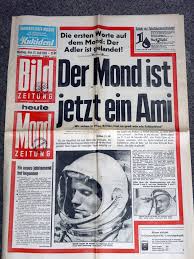 WHAT HAPPENED IN  1969  ALL OVER THE WORLD?
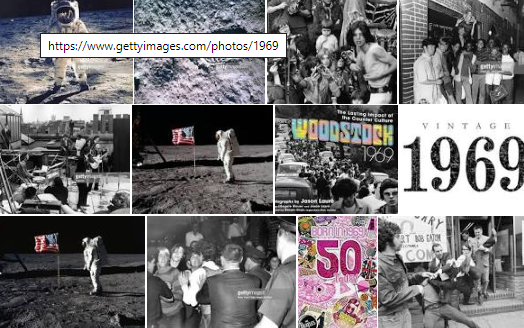 The Old Dream of Travelling to the Moon
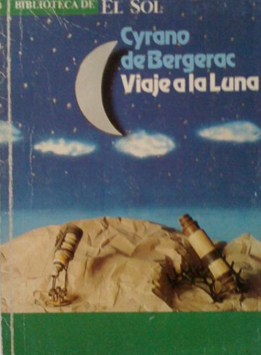 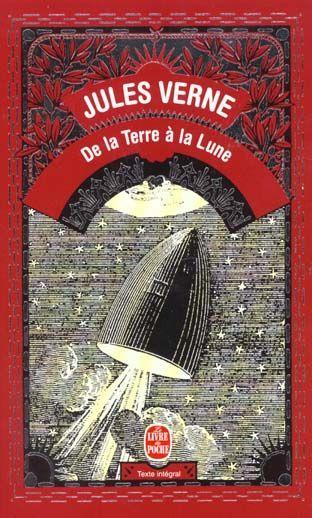 1865-1870
1650
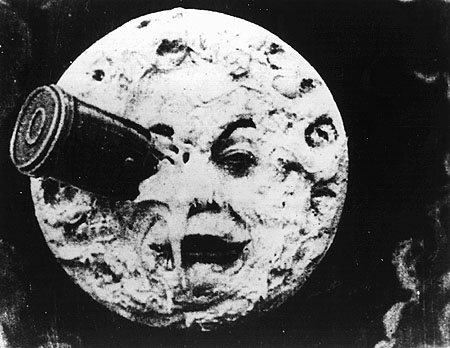 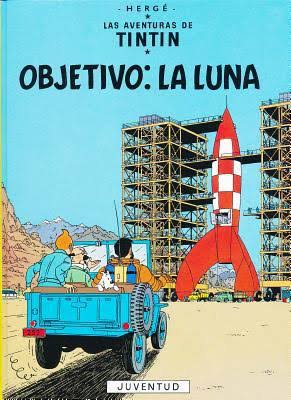 Georges Méliès,1903
Hergé,1953
Six Centuries of Galactic Adventure:

Copernicus
 Giordano Bruno
 Galileo Galilei
 Johannes Kepler
 Isaac Newton
In which ways did the contribute to the Space Adventure?
The Precursors of  Modern Rockets
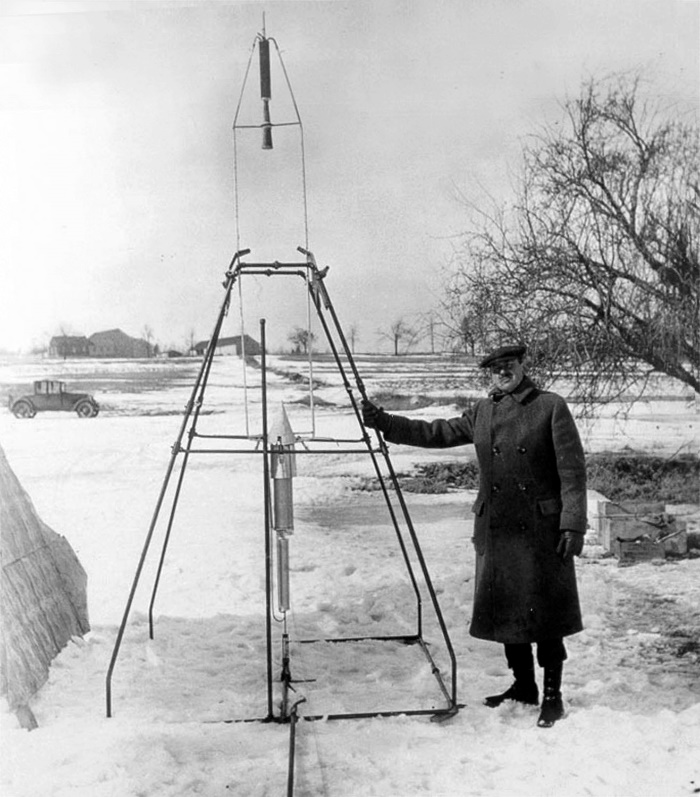 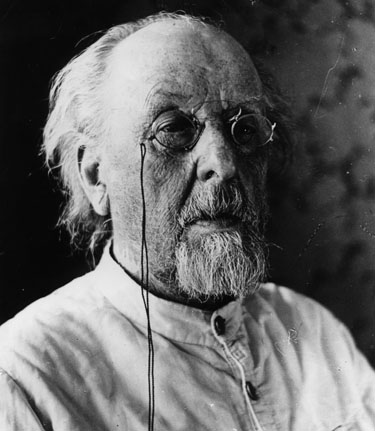 Konstantín Tsiolkovski (1857-1935).
Robert  Goddard (1882-1945).
What did they do to be considered pioneers?
What about  their contributions to Space Mobility?
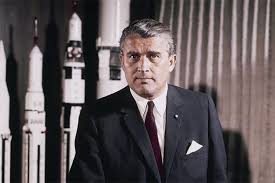 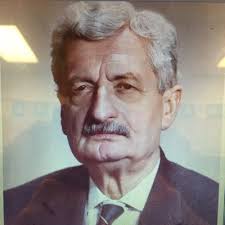 Wernher von Braun
Hermann Julius Oberth
Why  had nobody arrived to the Moon earlier than 1969?
Think about Possible ideas
A  high speed is needed in order to escape from the Earth gravitatory field : 11,2 km/s (scape velocity).

Science was prepared to reach the Moon , Technology was not.

Rockest able to reach such a speed wrere needed.

The amount of money neede for such a Project was extreeemely high. Society at that time had to understand it was really worth travelling to the Moon.

The total cost of reaching the Moon was 25.000 million dollars at that time…. Was it relly worth?
Design a trip to the Moon
Where shall the rocket be launched from?
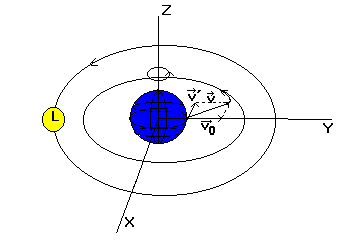 The Earth spins towards the East. The speed of rotation of the Earth has the highest peak on the Equator. 

The launching bases are placed at the nearest position  from 0 latitude.
Draw   the most important launching bases on the map
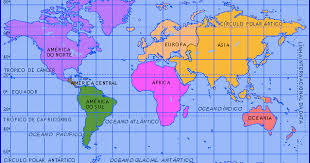 When  should the rockect be launched? 
Launching window
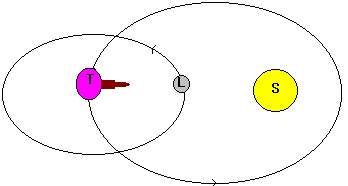 The attraction of the Moon and the Sun has to be favourable
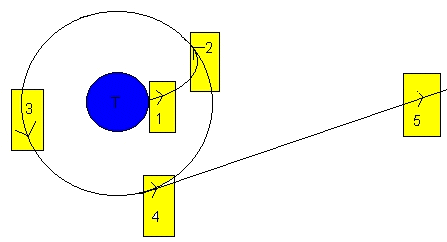 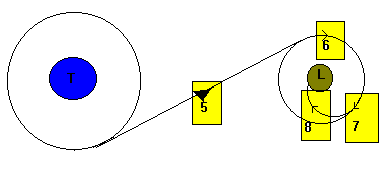 STAGES OF THE APOLO XI TRIP
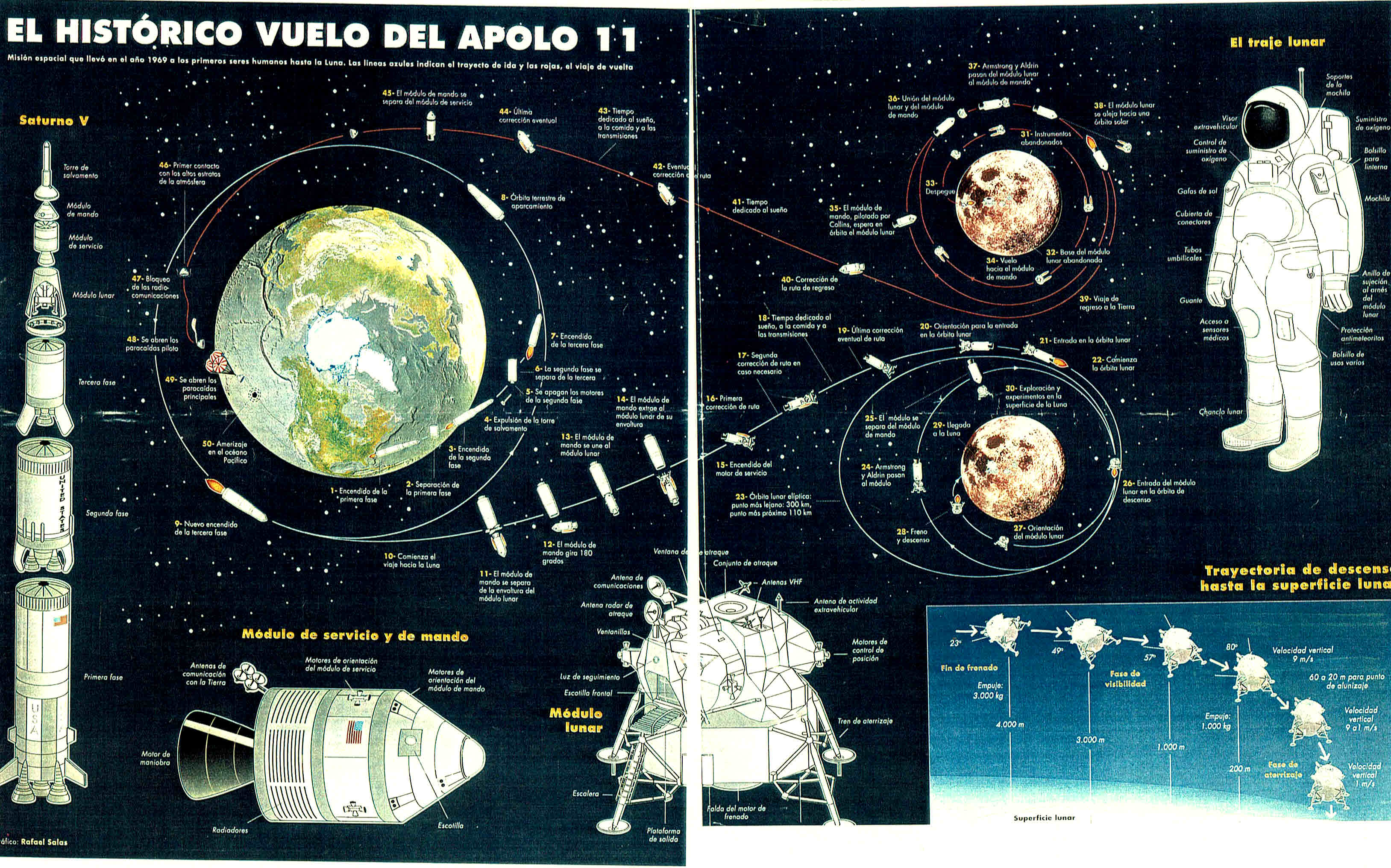 “La Vanguardia” 19th July,1994 Science and Technology
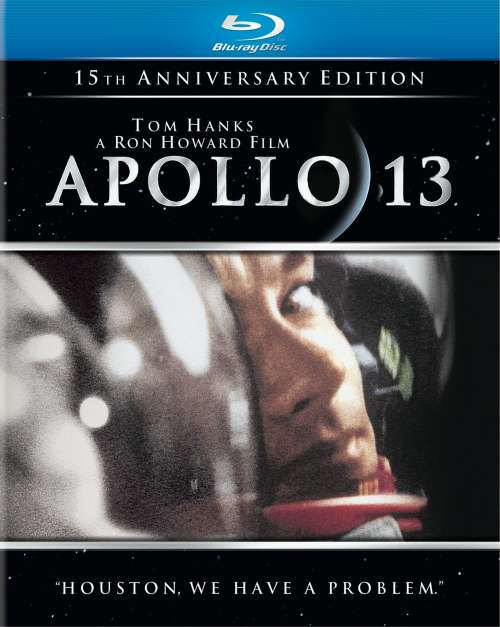 Tintín went 15 years  ahead  N. Armstrong .
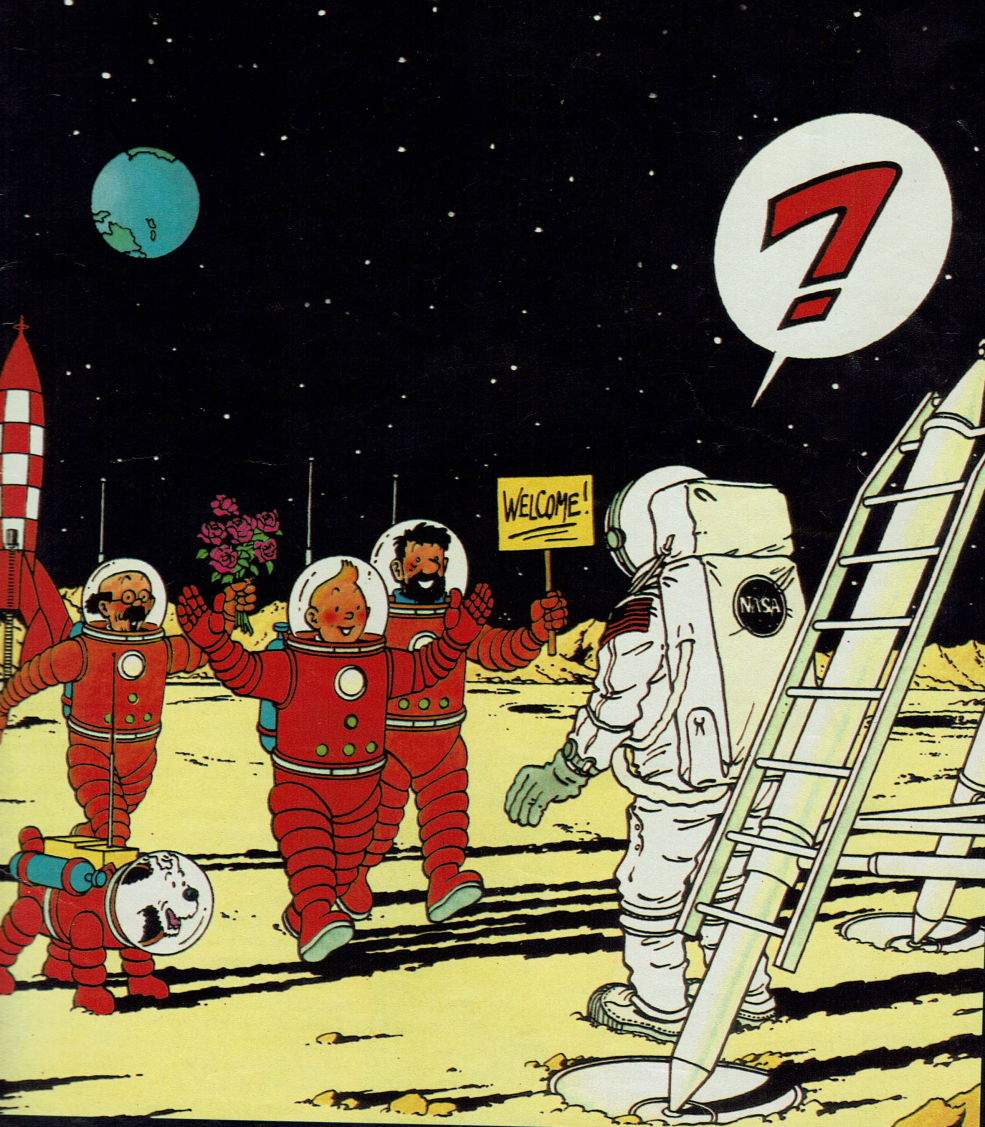 “ Per primer cop a la història de la humanitat, un ésser humà acaba de trepitjar la Lluna! ” (Tintín)
“ És un pas petit per a un home, un salt gegant per a la humanitat!” (Armstrong)
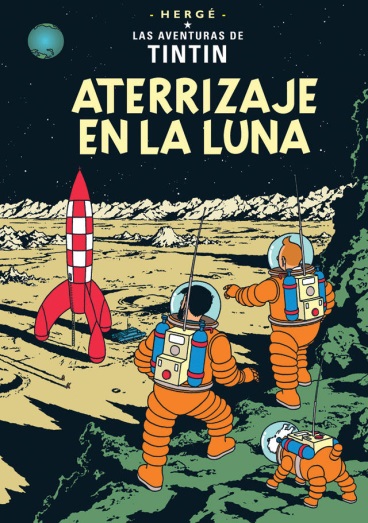 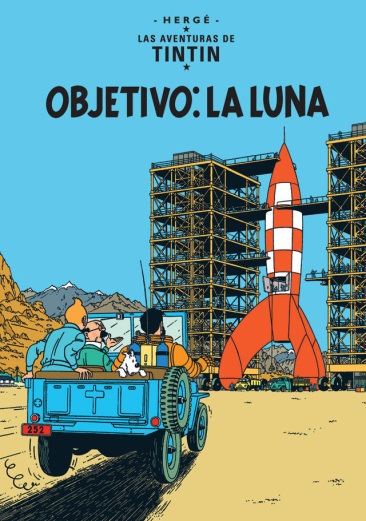 Reality imitated fiction
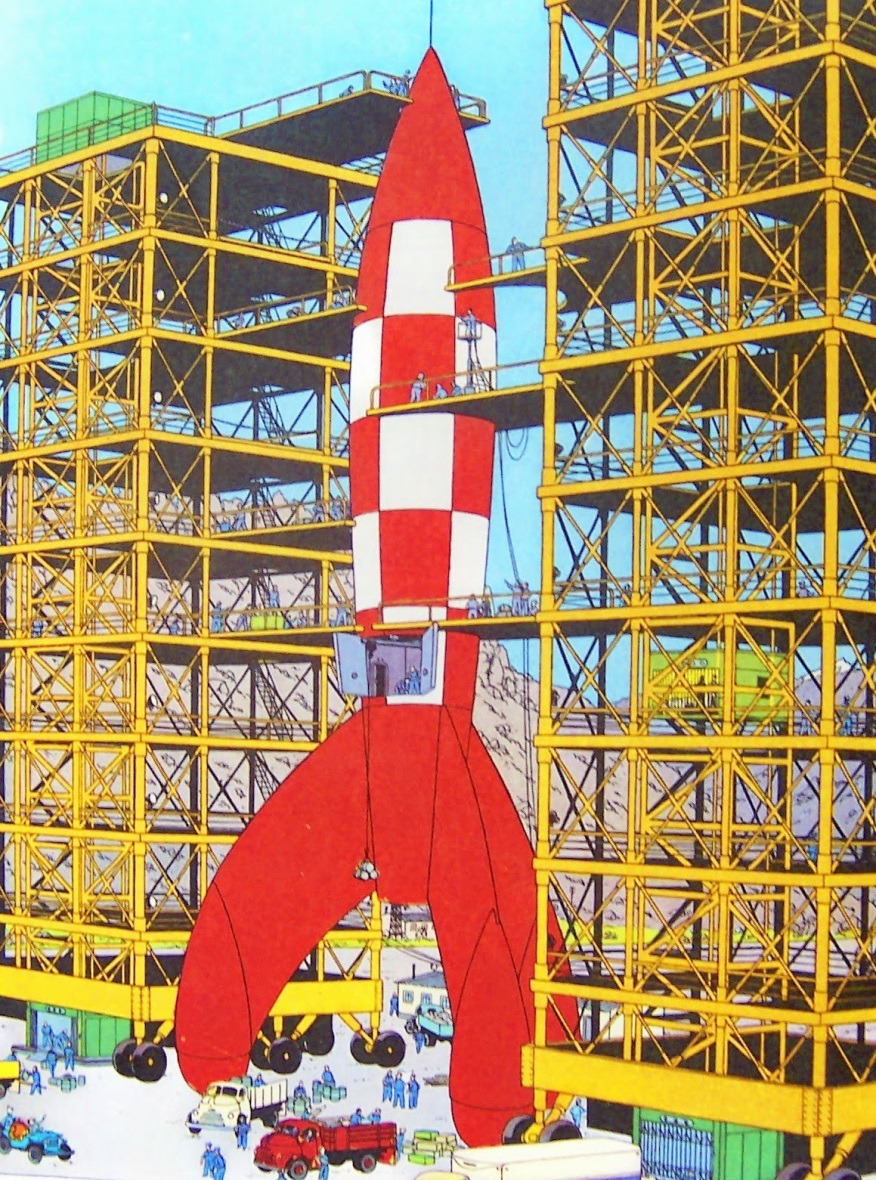 Ananoff supervised the model  designed by Hergé
Hergé was  advised by the scientist Piccard
One single section rocket.
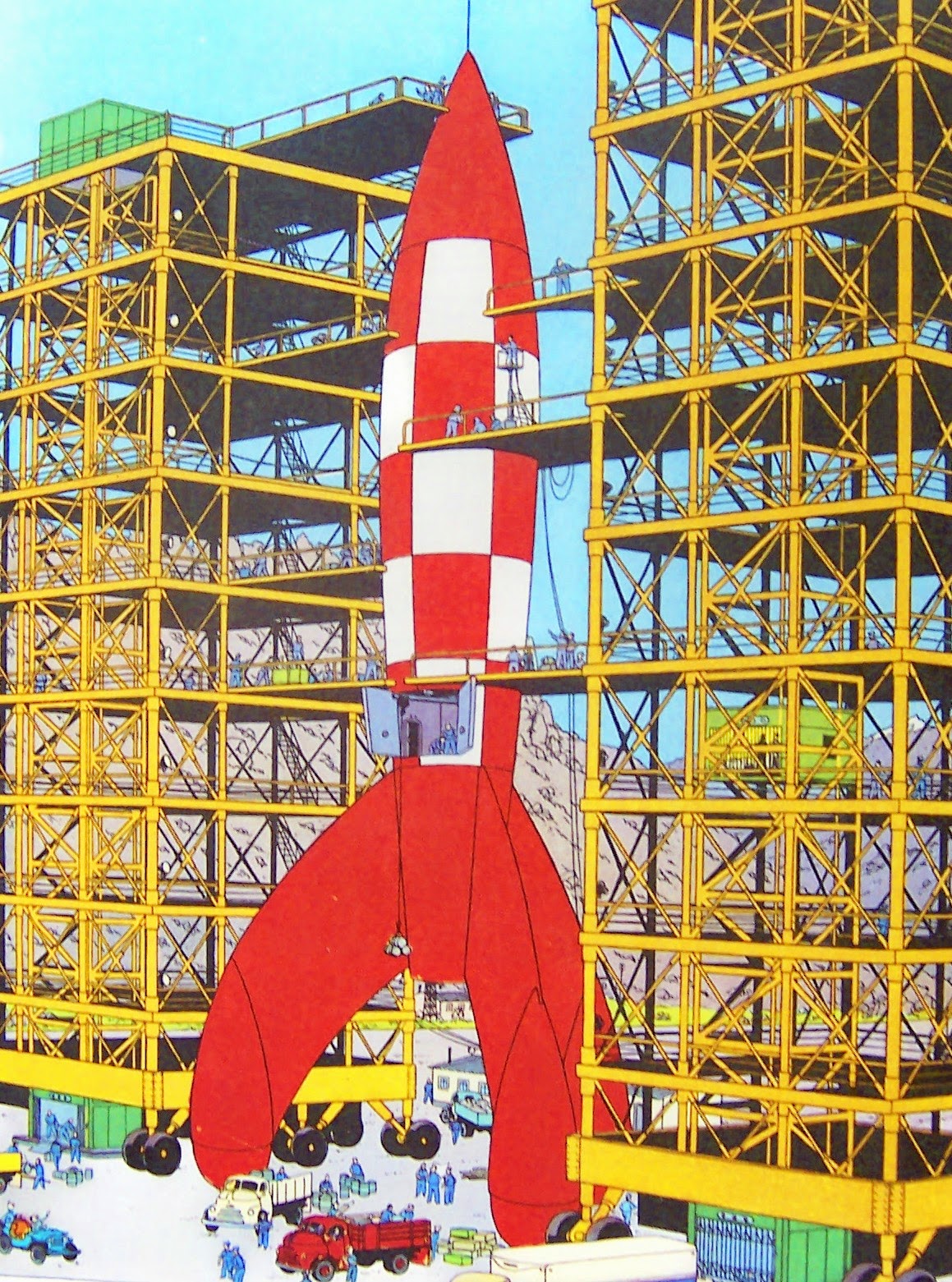 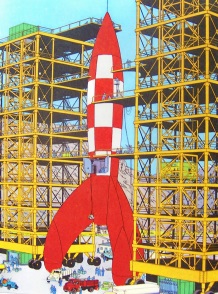 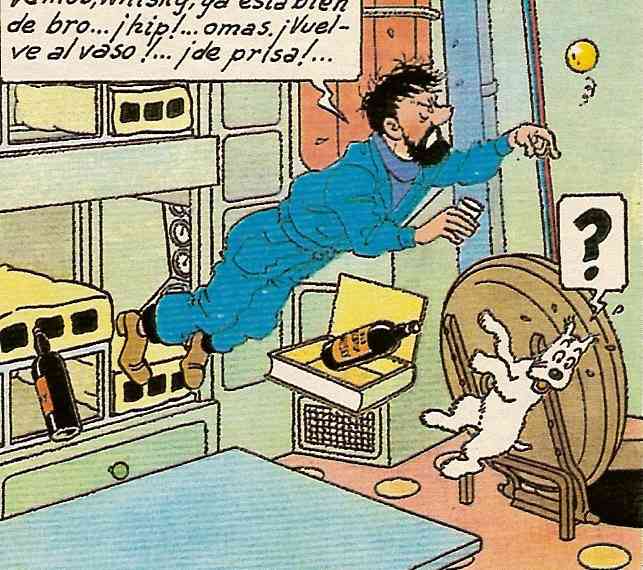 Ingravidesa o intoxicació etílica
Captain Haddock’s whisky  becomes a ball  when the rocket  is without any gravity.  The rocket remains  weighless: this is the way  fluids behave in absence of gravity.
LUNAR LANDSCAPE
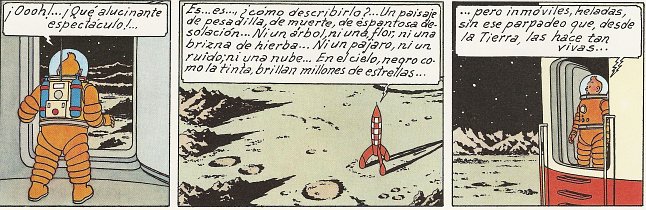 Not a single bird neither a noise  nor a cloud…
There are millions of stars shinning  in a  sky  as black as iink , but they are immobilised , frozen, without any flickering  movement as it is seen from the Earth.
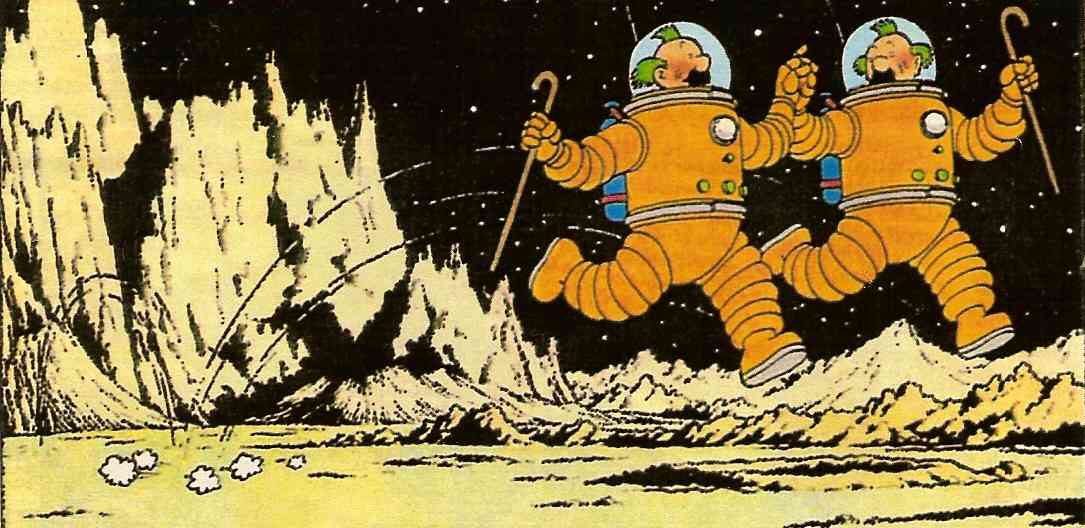 Ingravity , or better said reduced gravity -
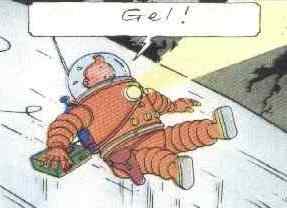 On  5th March  1998  the unmaned  spaceship Lunar Prospector   detected  some ice on the Moon poles ,as Tintin had done.The old dream of colonising the MoonE may be true in a near future.
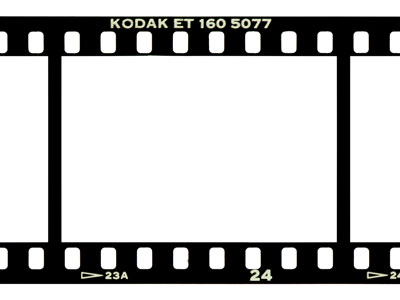 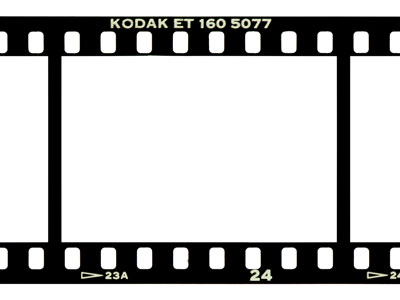 METHODOLOGY
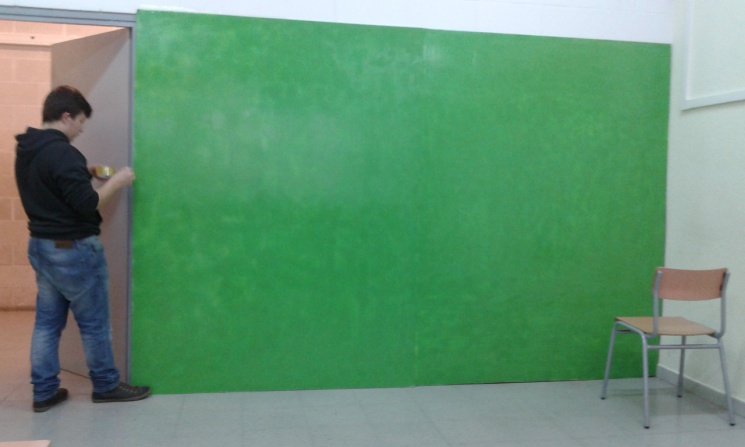 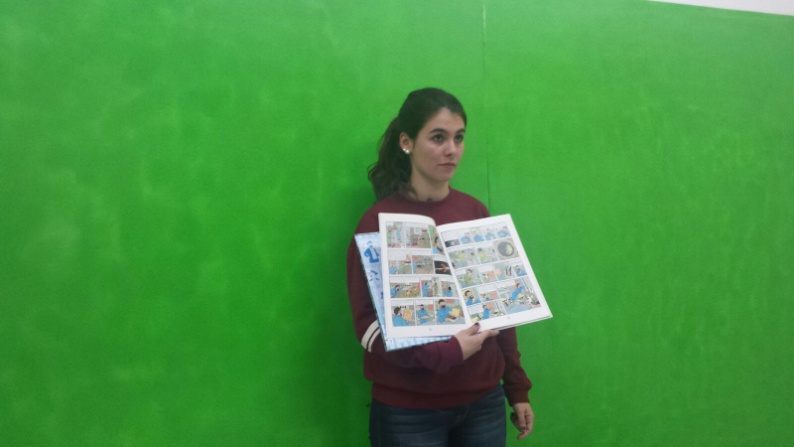 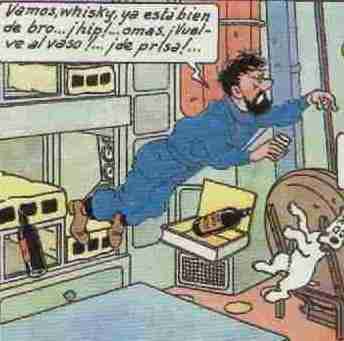 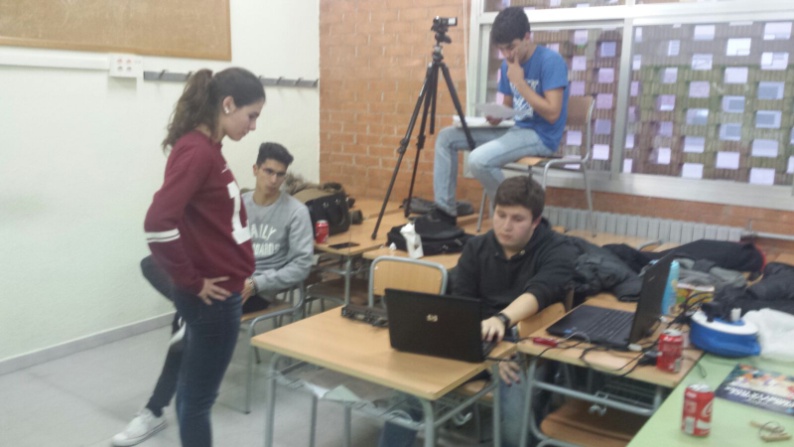 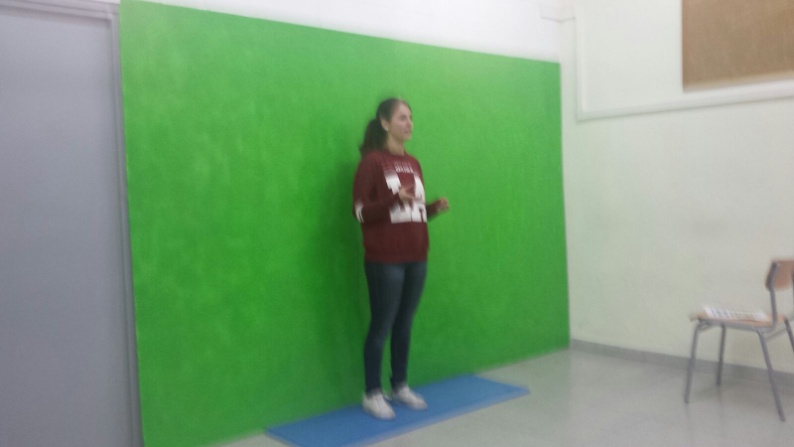 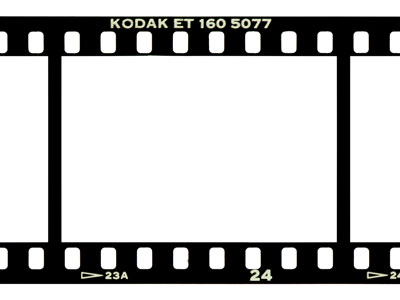 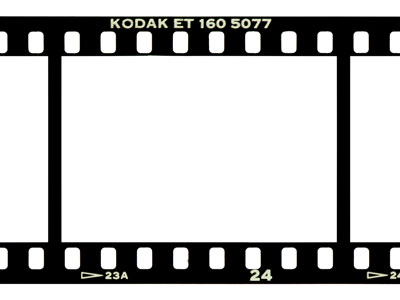 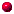 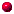 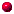 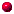 A city on the Moon
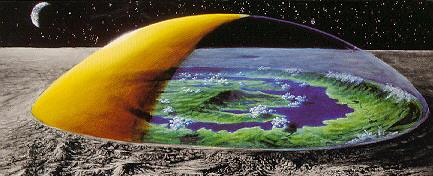 Where   shall it be placeds?  On the poles ? North pole? South pole’

What will be houses like?
 
 And electricity? Where will it be  from? And  oxygen? 

Where will people live? Where will they work?

Will it be worth to install an astronomic observatory? Will it be worth? And a Martian harbor?
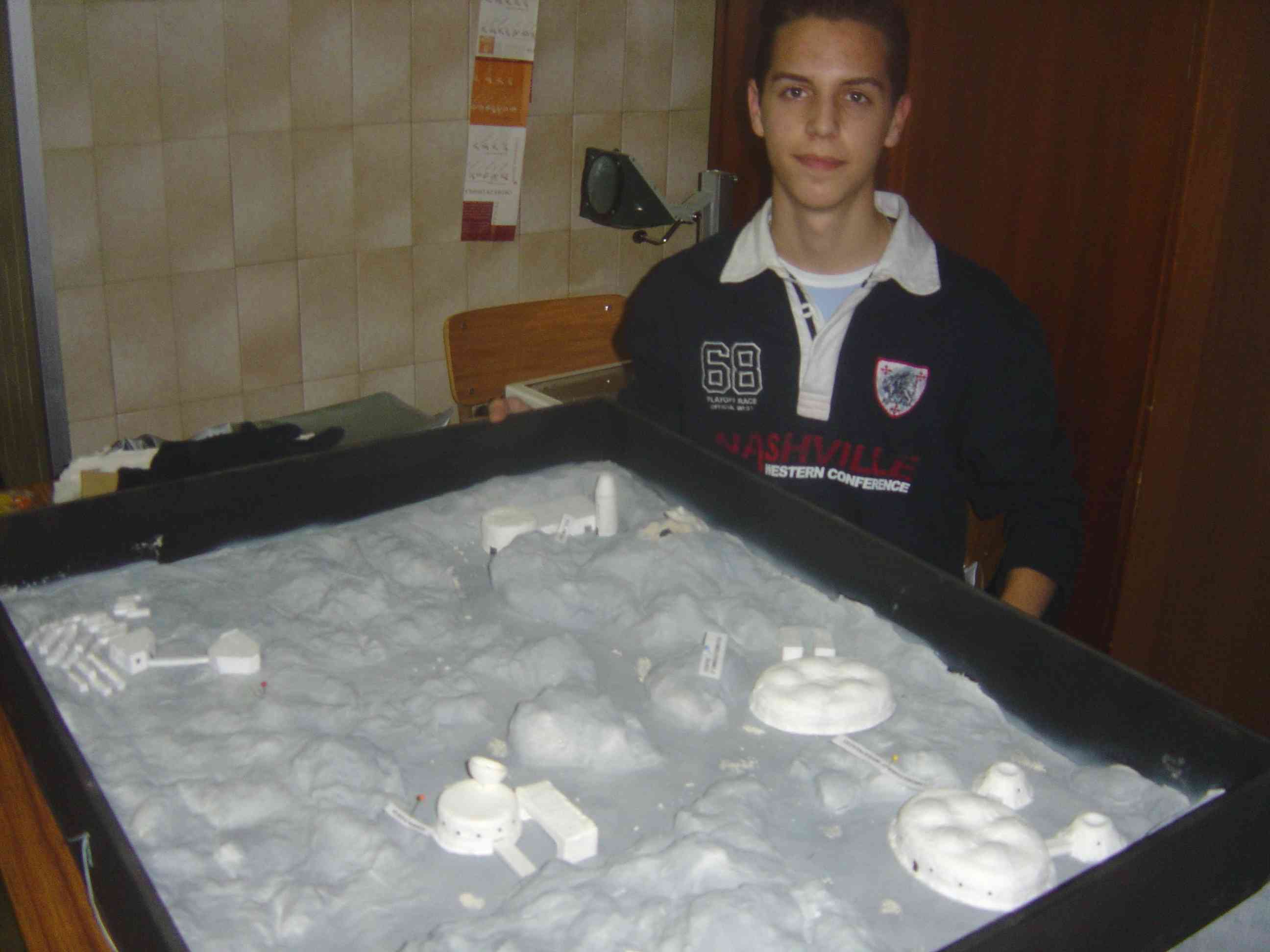 Design of a city on the Moon
 Eduard Moreno. 2nd Baccalaureate
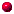 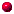 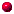 GUIDE FOR LUNAR TOURISM
How long does the trip take?

Can any person travel there?

Is there any needed training? 

Which will be the temperature?

Which kind of clothing will be needed?

Which excursions will be recommended?

Will people be able to see Neil Armstron’s footprints?

Which will be the typical food? 

 Which medicines  must be taken ?

If we like the landscape, will we be able to buy a piece of land?
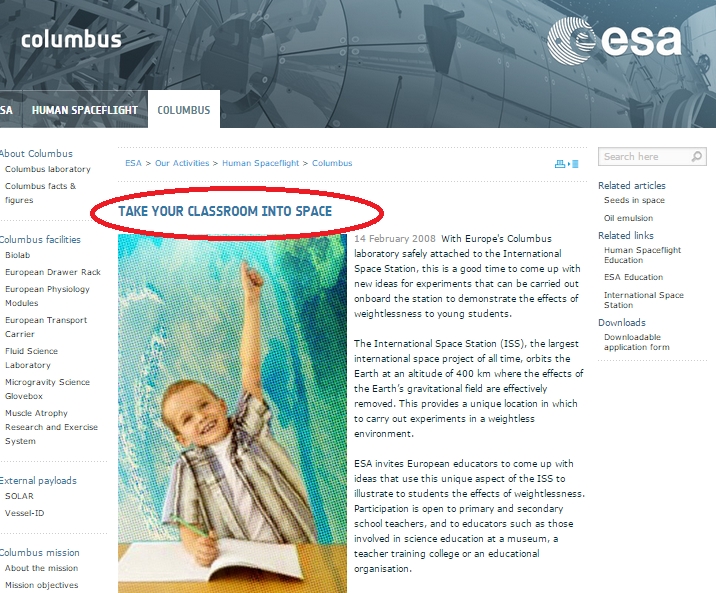 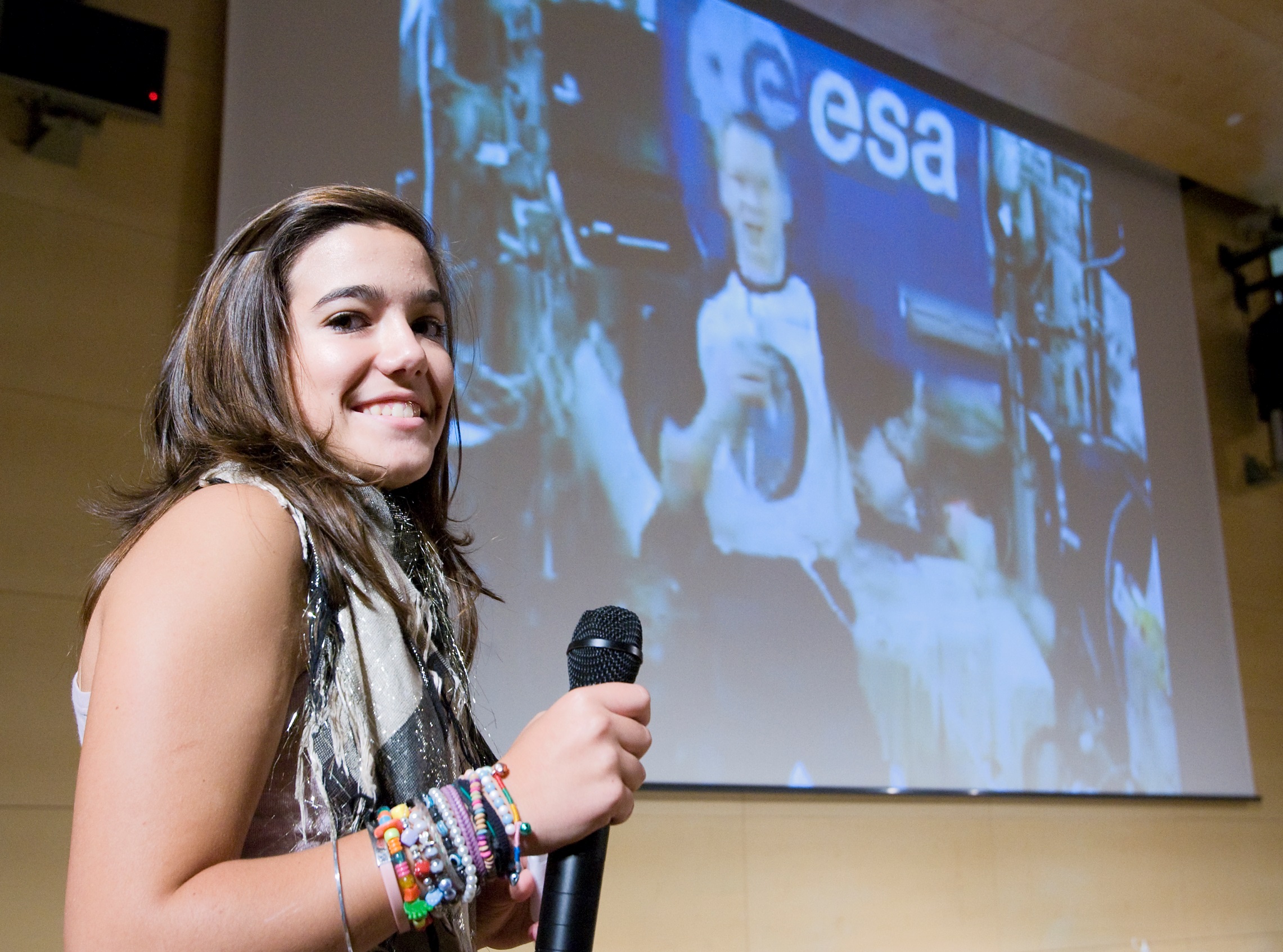 Videoconference with the ISS
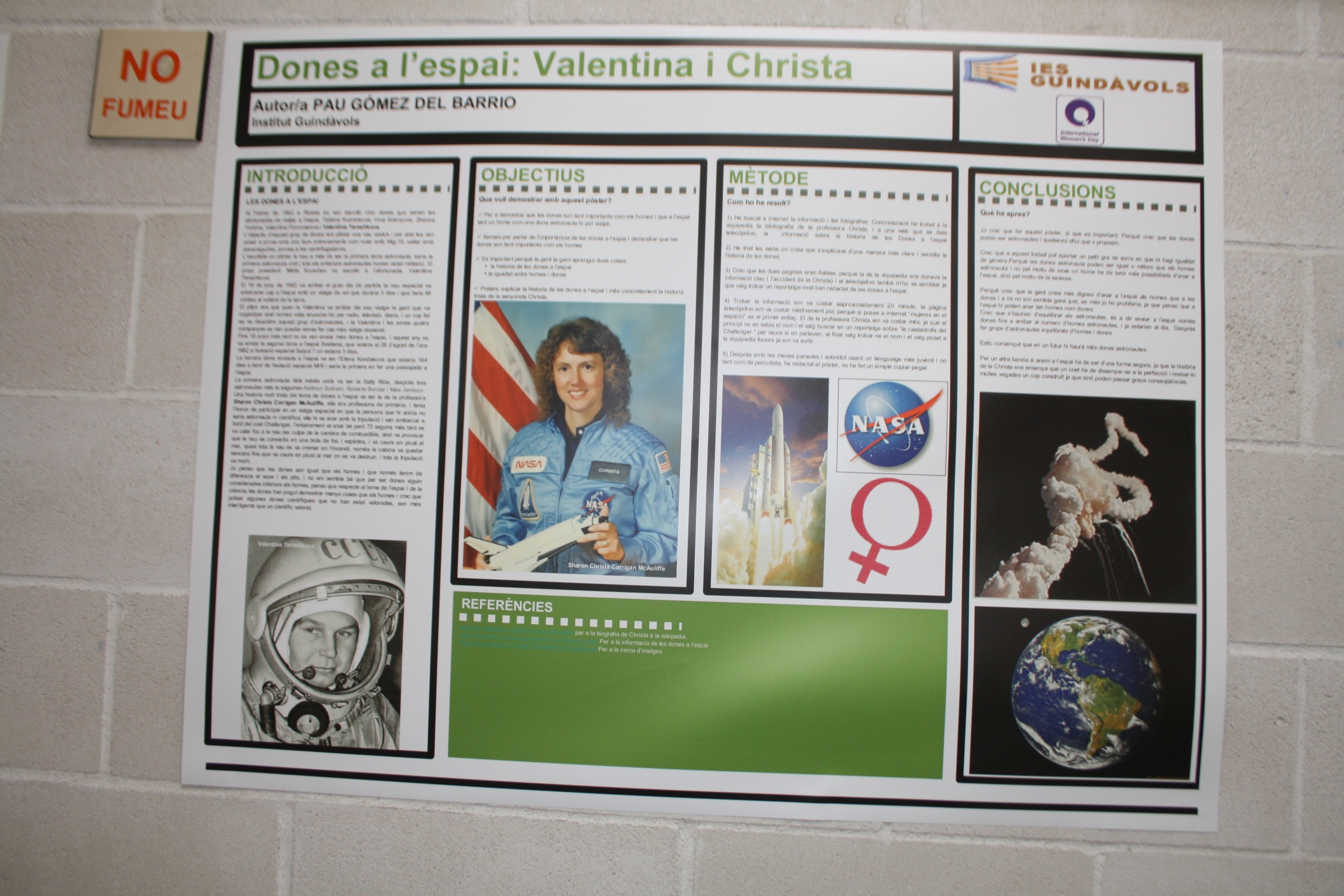 SCIENTIFIC  SHORT FILMS

Gravedad cero 2016 ( Zero Gravity)
https://drive.google.com/file/d/1YN_lrHFGiqKsI2iFK_qlt_kllJ1JBI98/view?usp=sharing


Ciencia sin límite 2017 (Science without limit)
https://www.youtube.com/watch?v=g201gS2nysc   

 
Ciencia i espacio 2018 ( Science and Space)
https://www.youtube.com/watch?v=m1hDbSPHpUs&feature=share
Design and construction of an aerodynamic water rocket
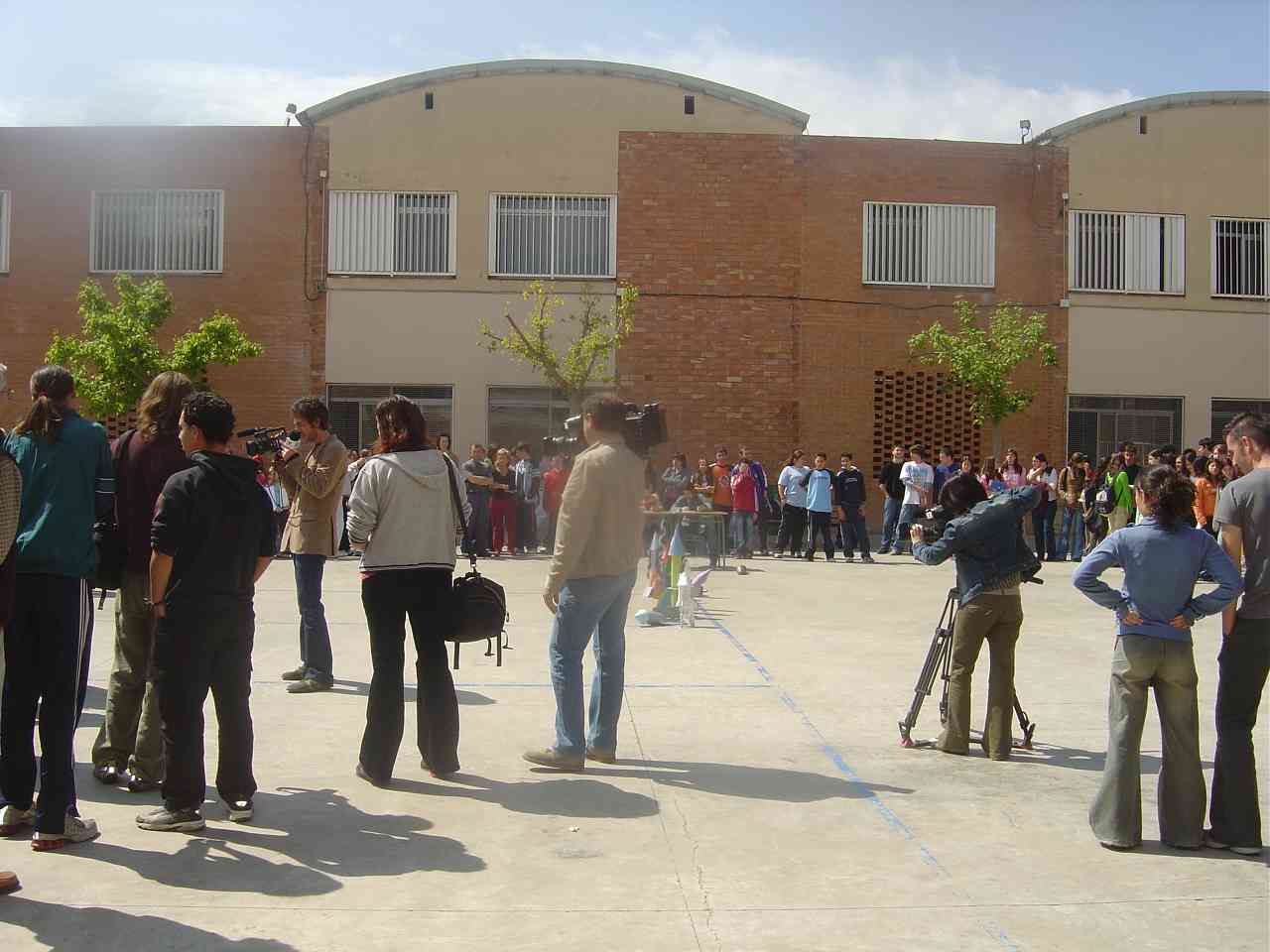 Newton’s Laws
First European Day for the Youth. Different mass media representatives  interested  in the  science of rockets.  l´Institut  Guindàvols. 21st April 2005
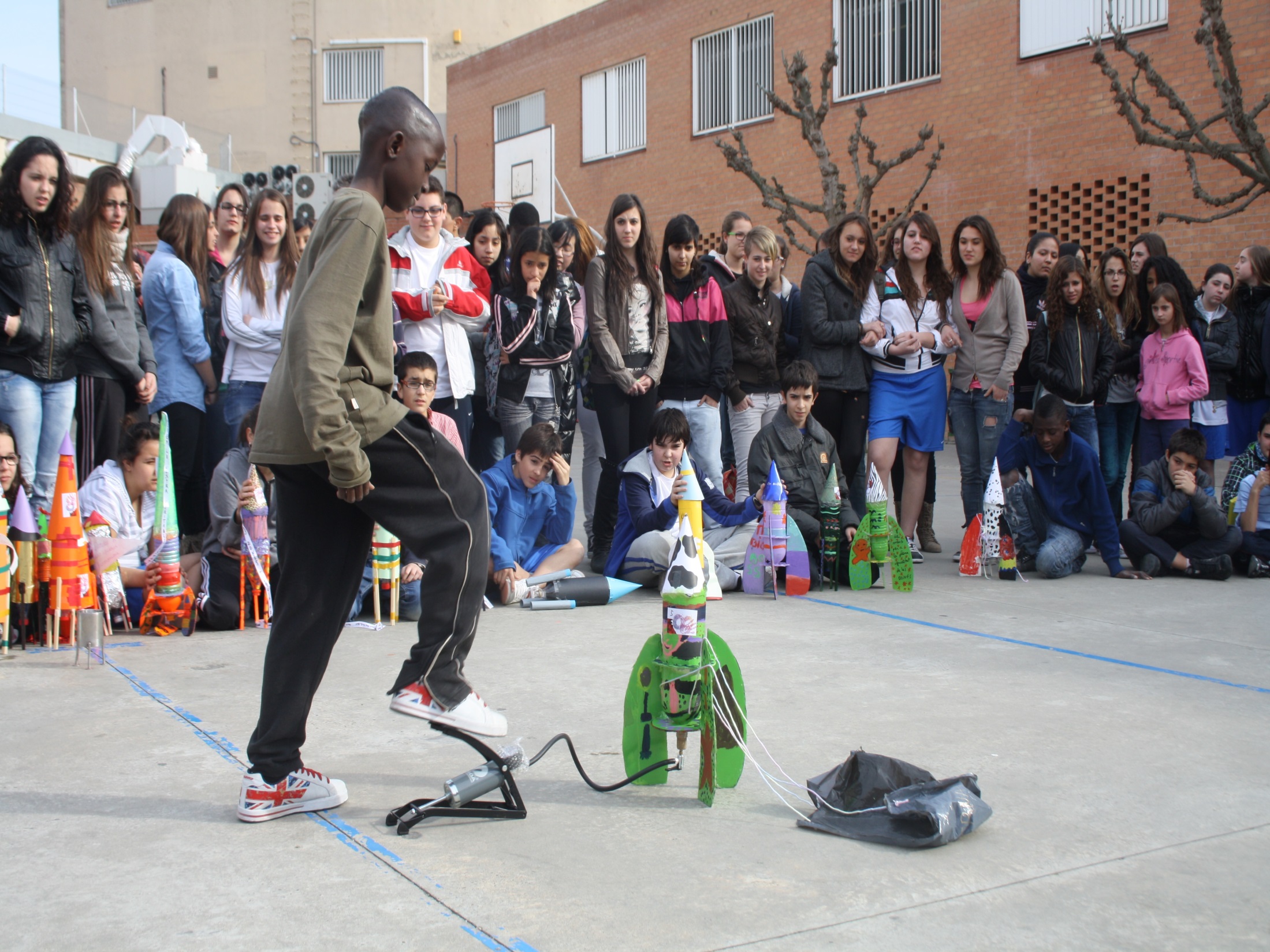 ROCKETS FOR GENDER EQUALITY
8th March :  International Women’s Day
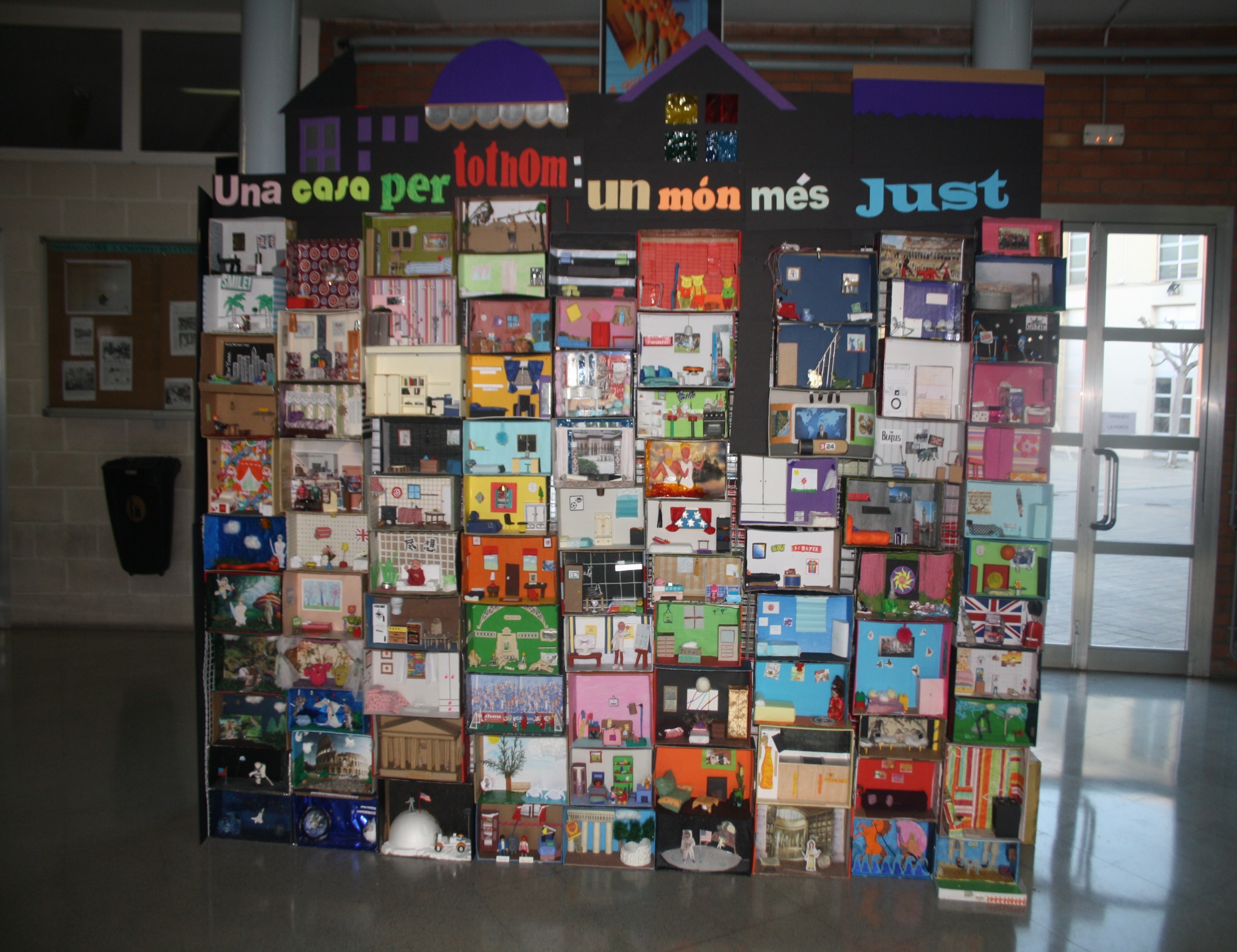 8th March 2014
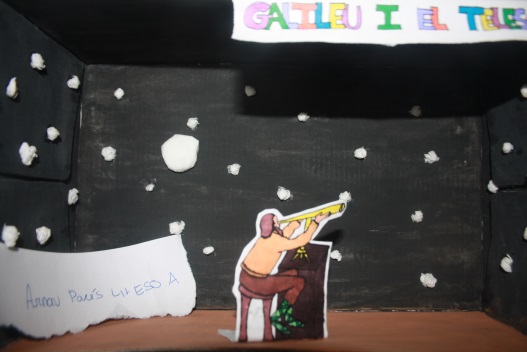 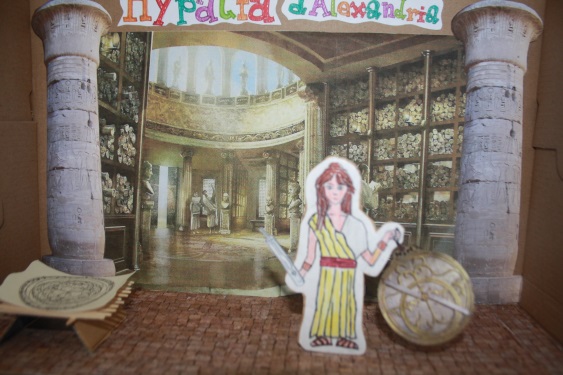 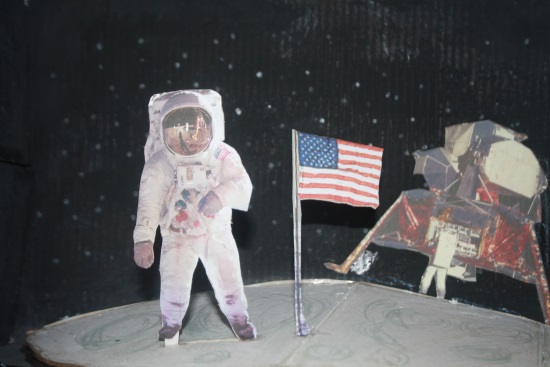 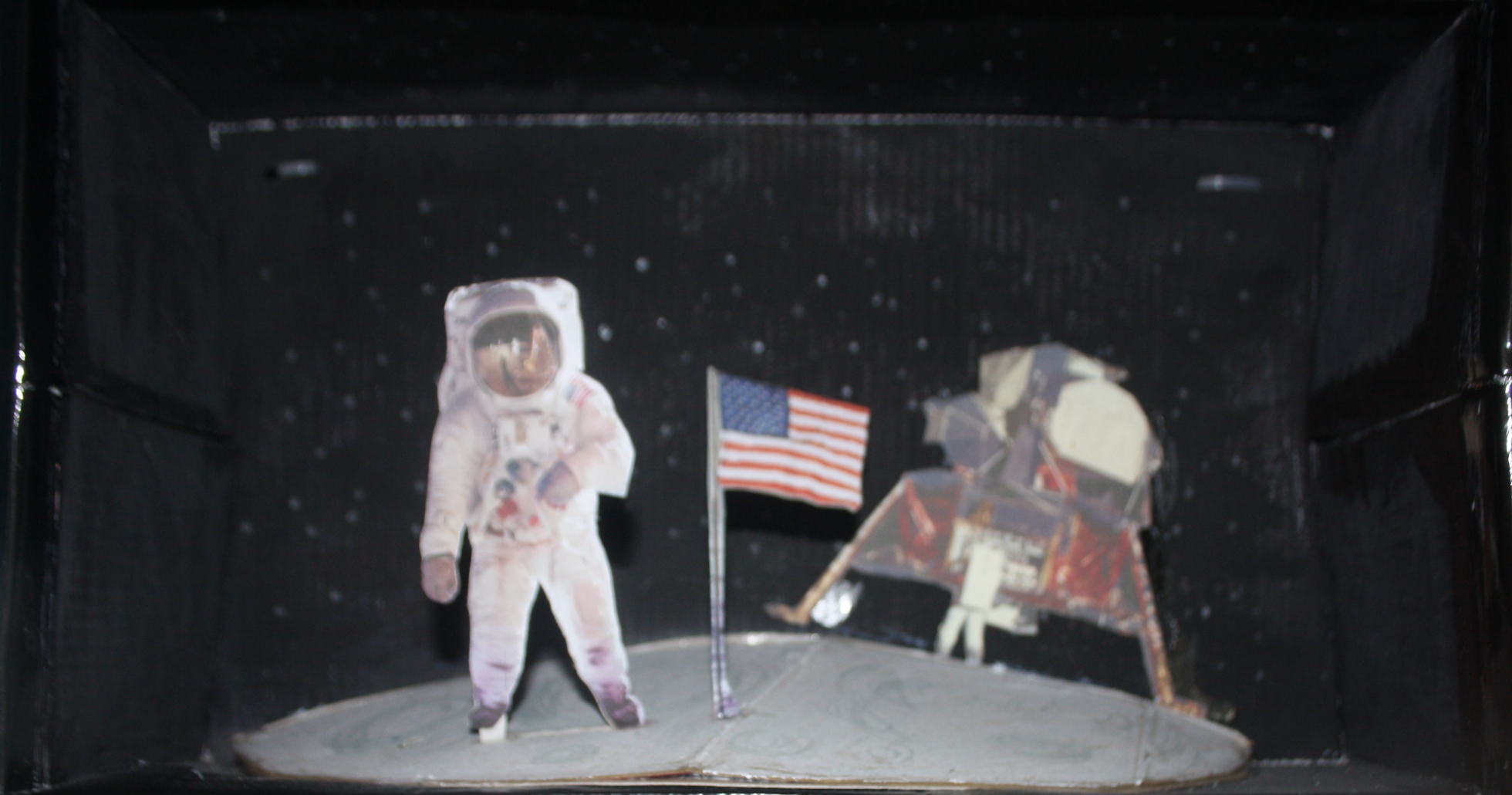 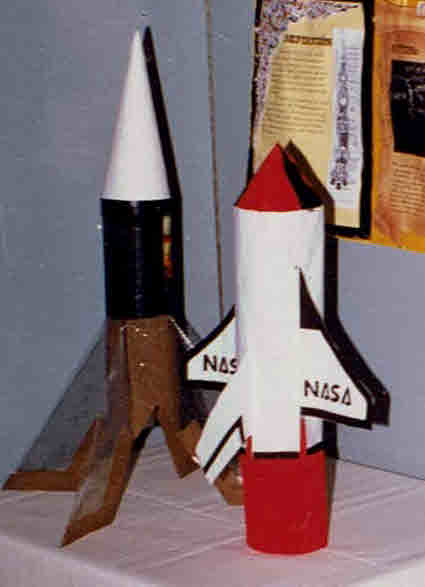 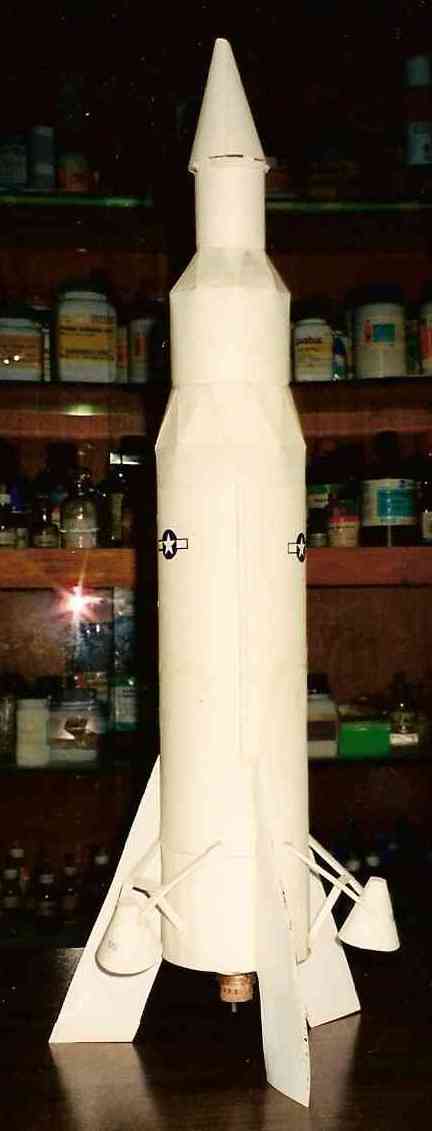 Model of Saturn V (Apolo XI)
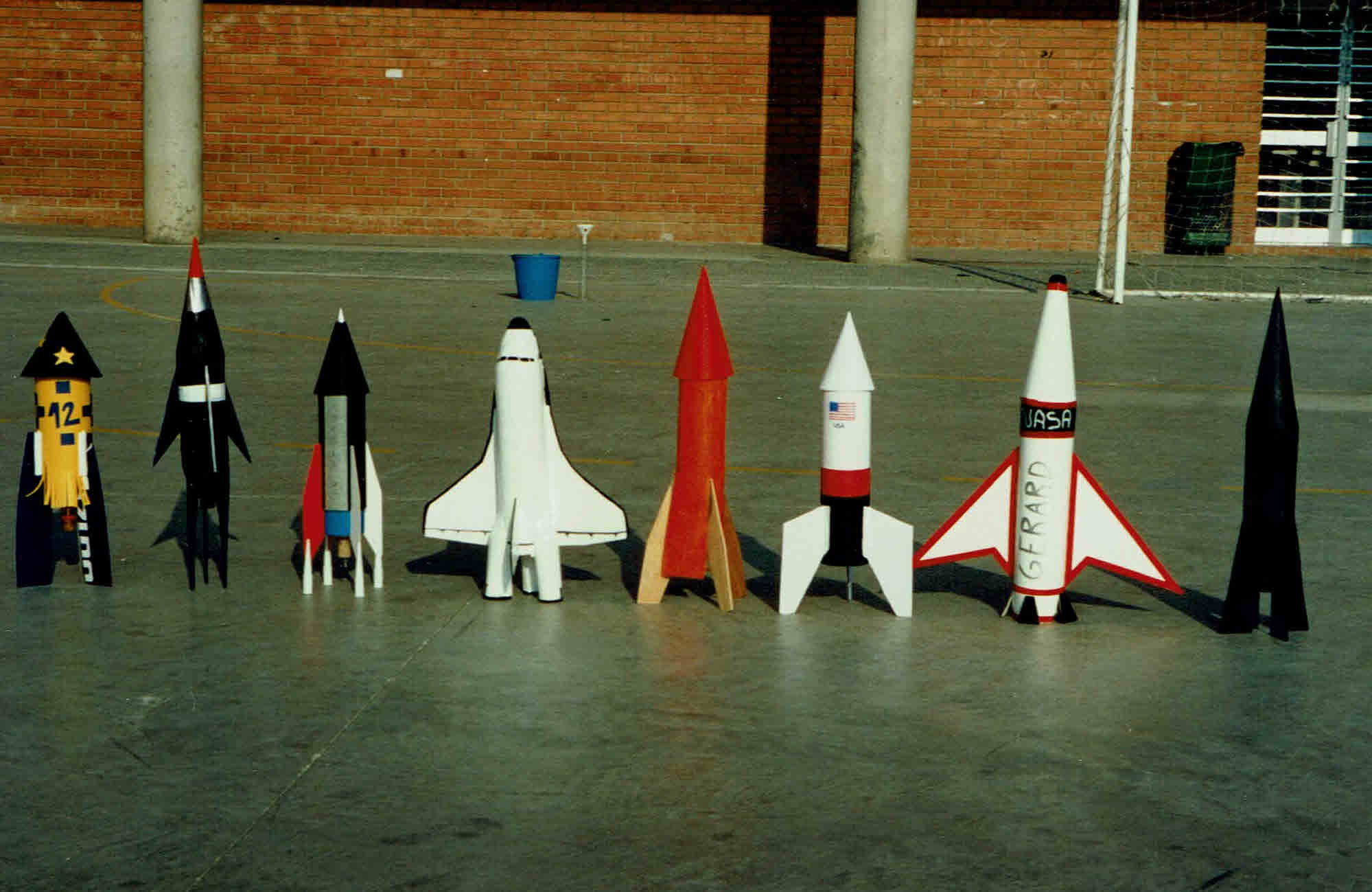 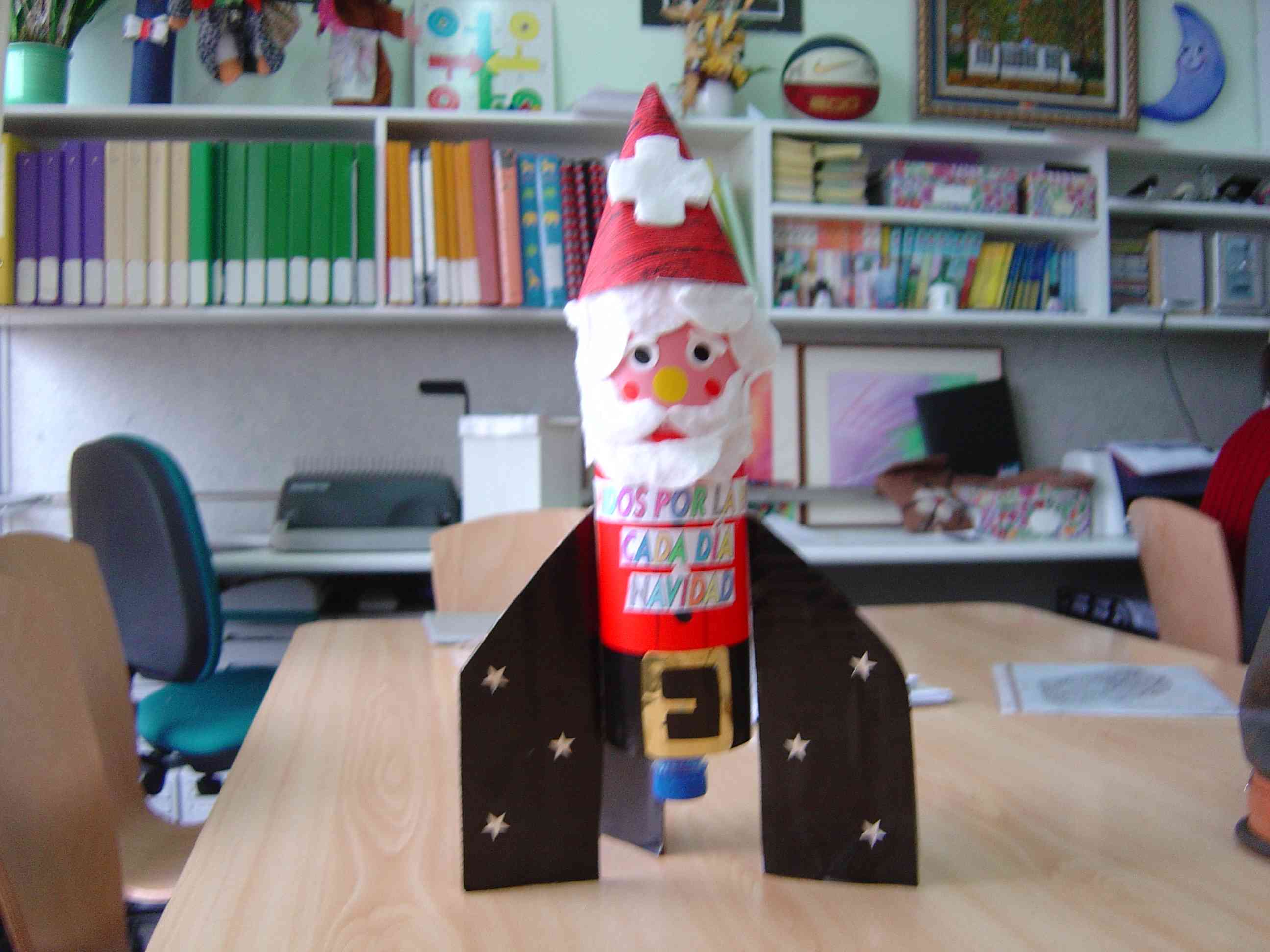 Aula hospitàlaria  Arnau de Vilanova  Hospital in  Lleida.
Together for Peace . Christmas is every day-
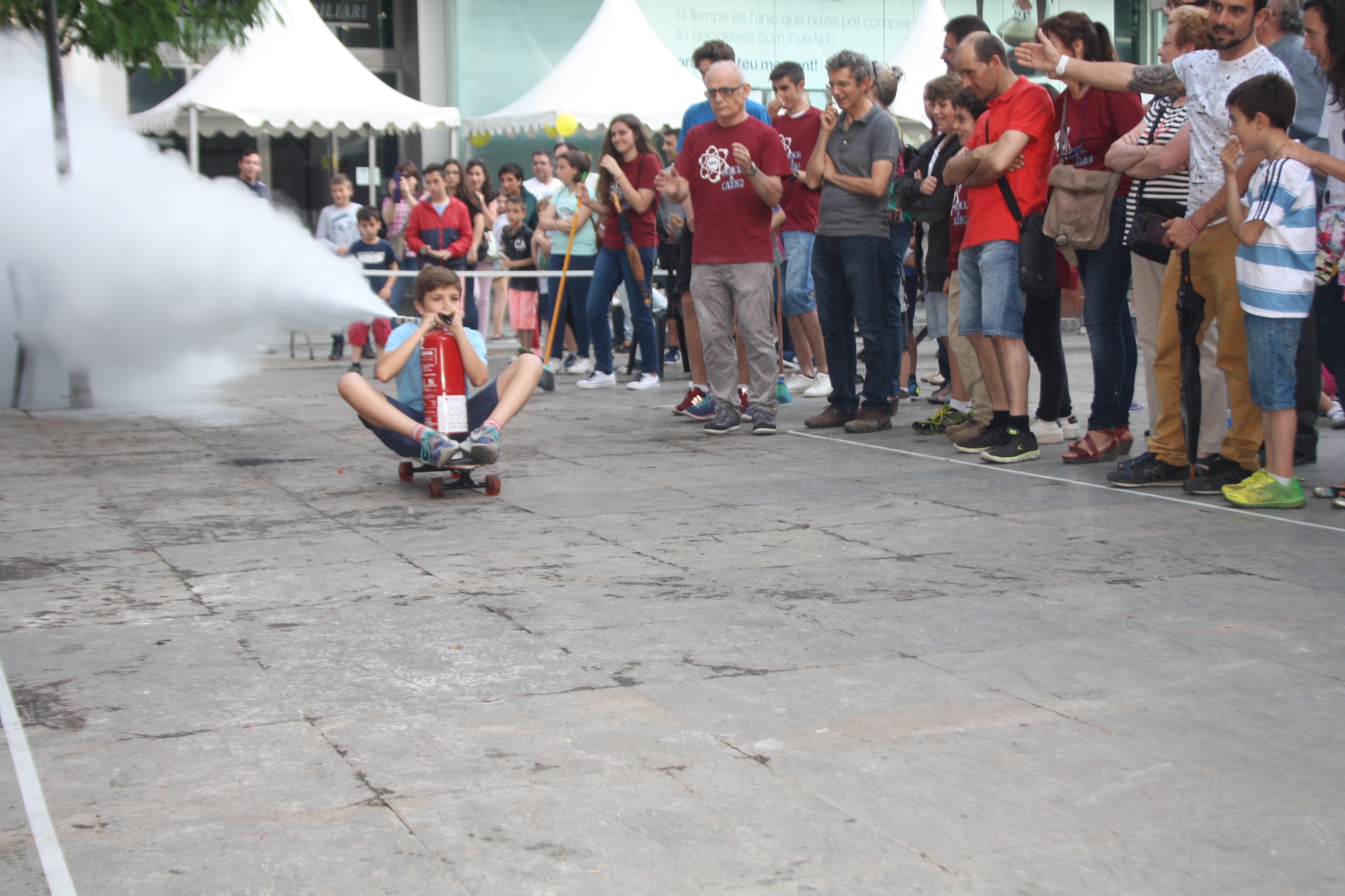 Third Newton’s Law
Science on the Streets 2016
Design and making of a space dress
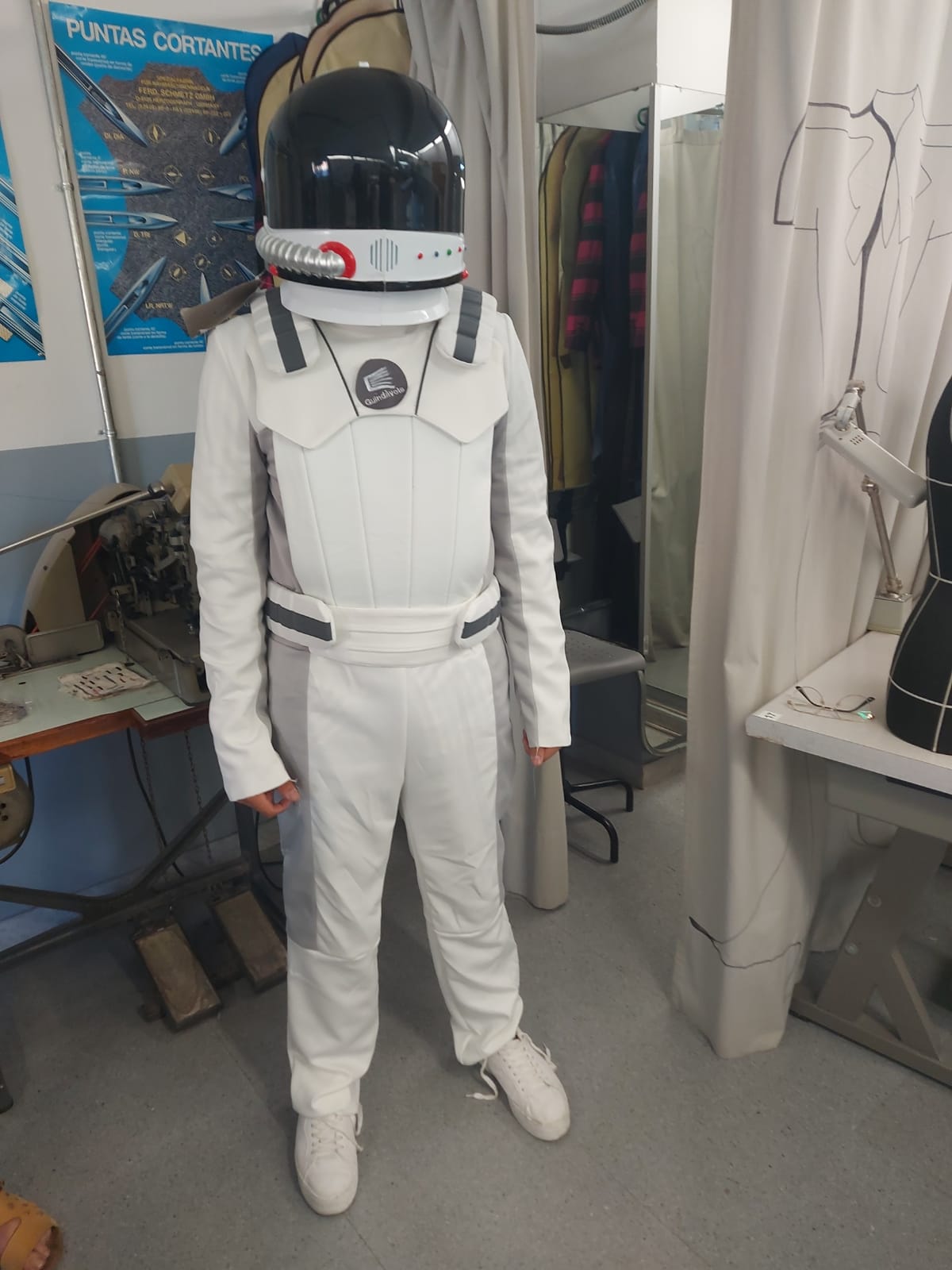 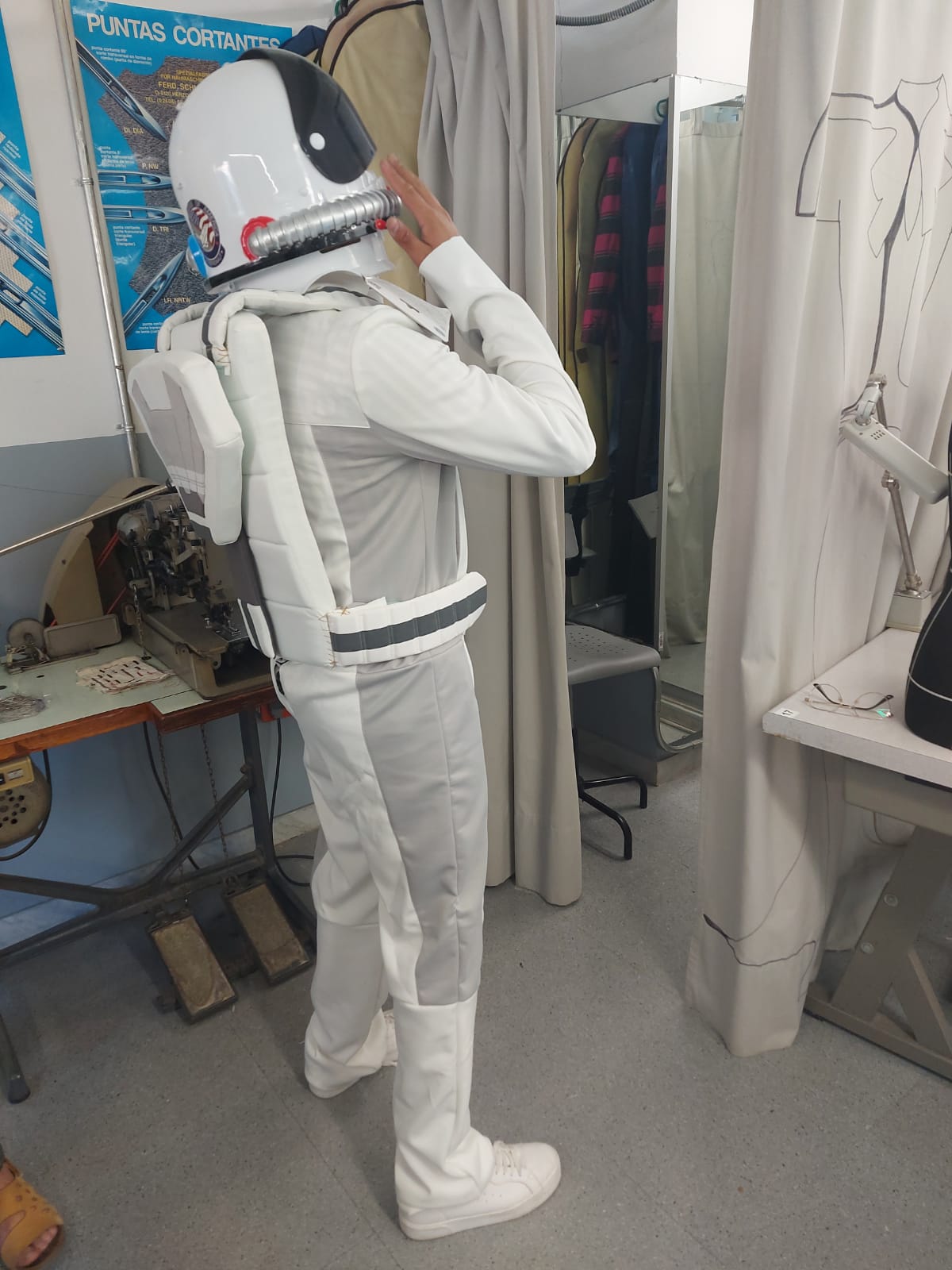 VESTITS ESPACIALSSMART MOBILITY
Departament de Moda
Vestuari d’espectacles
Equip i procés de treball
Estudi del projecte
Disseny dels models
Fitxes tècniques
Tria de materials i màquines
Patronatge
Marcada i tall
Confecció 
Proves i rectificacions
Acabats
Moodboard(mur d’inspiració)
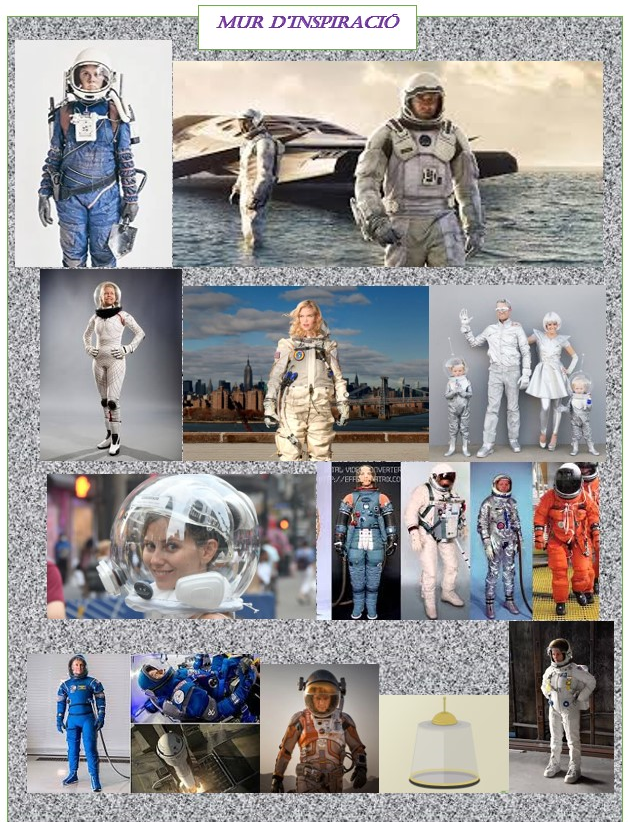 Dissenys de figurí i detalls motxilla
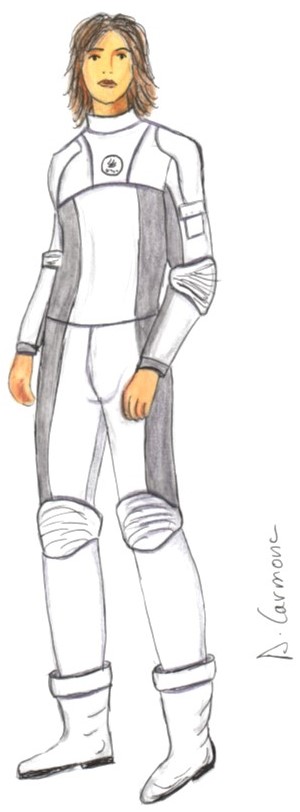 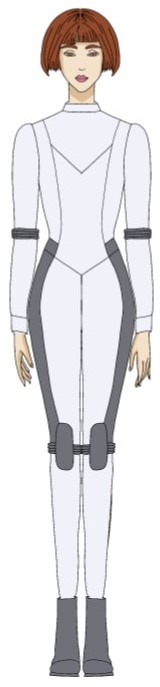 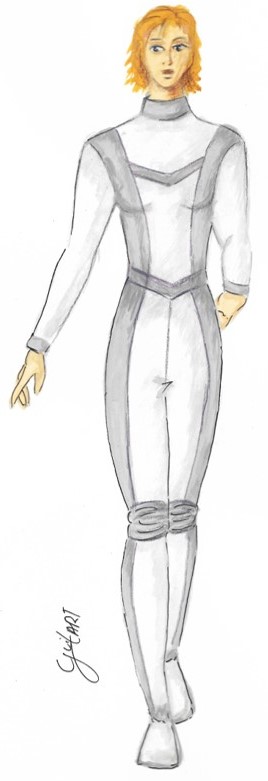 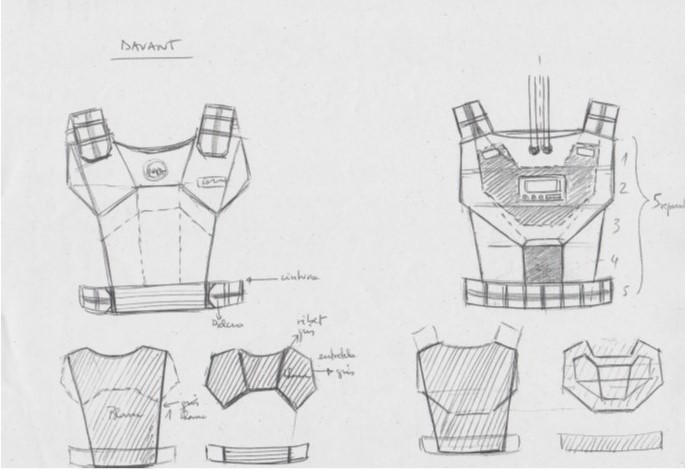 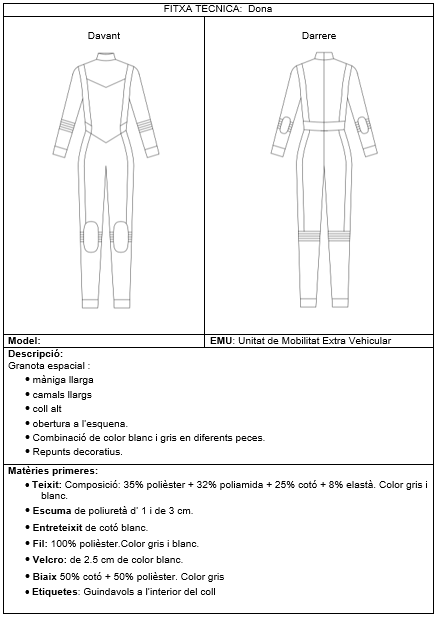 Fitxes tècniques
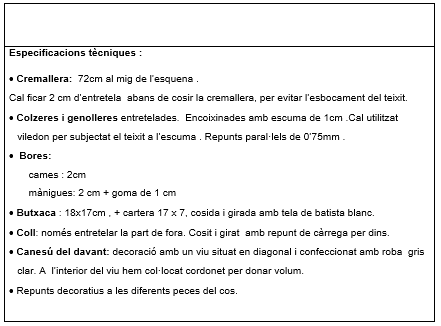 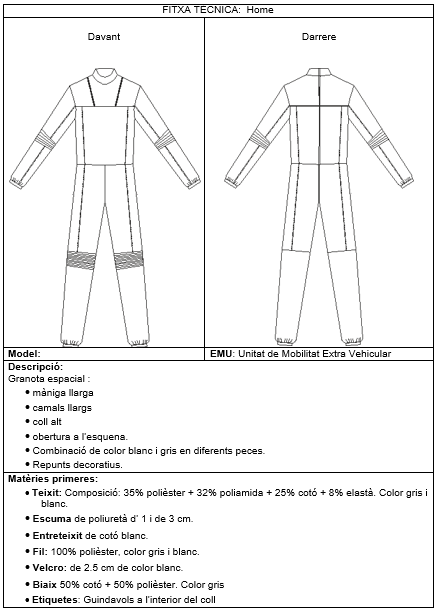 Fitxes tècniques
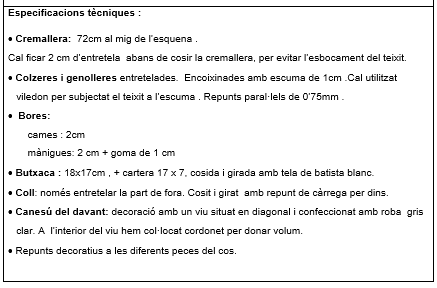 Patronatge
Cos i màniga
Motxilla
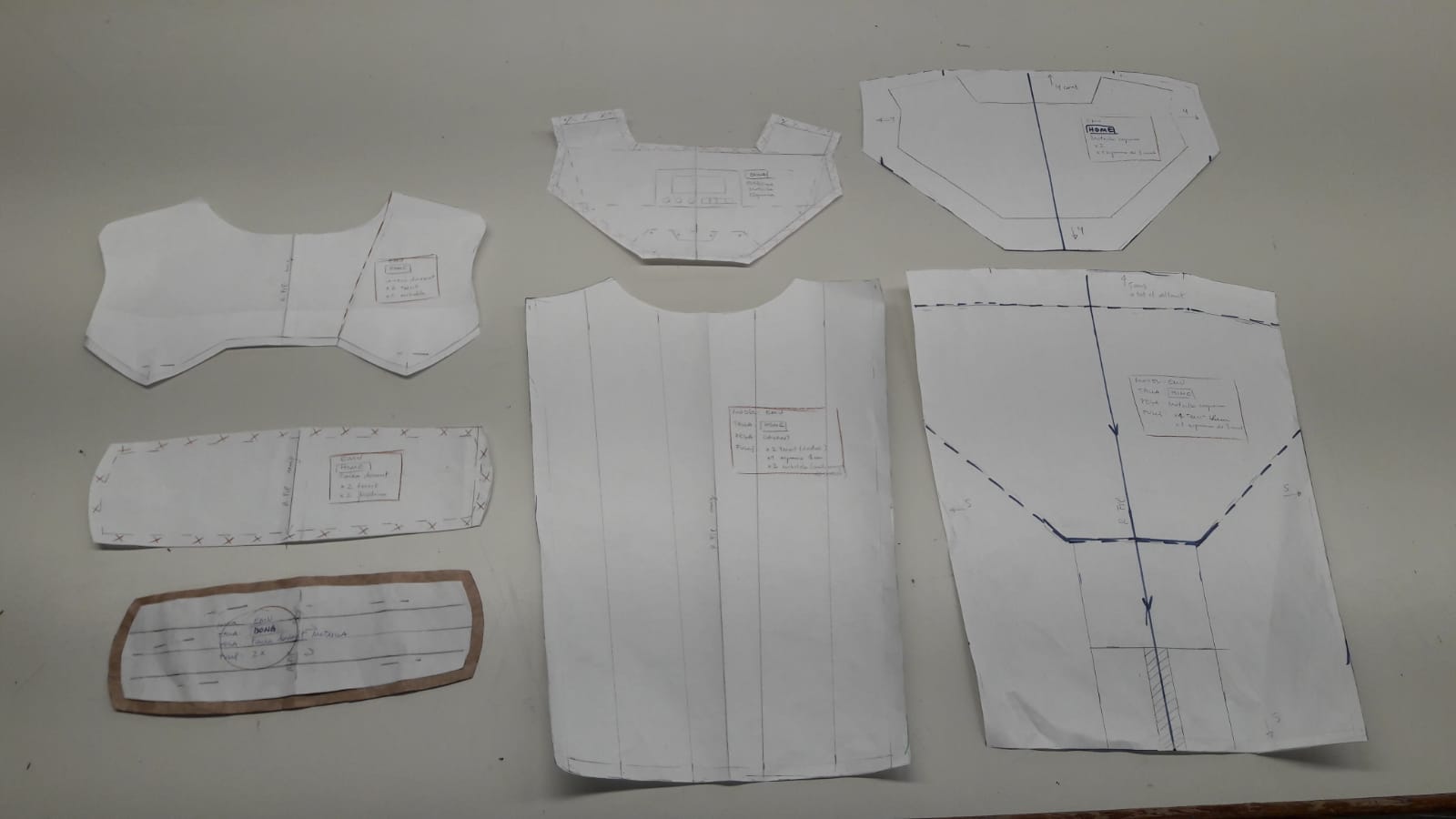 Pantalons
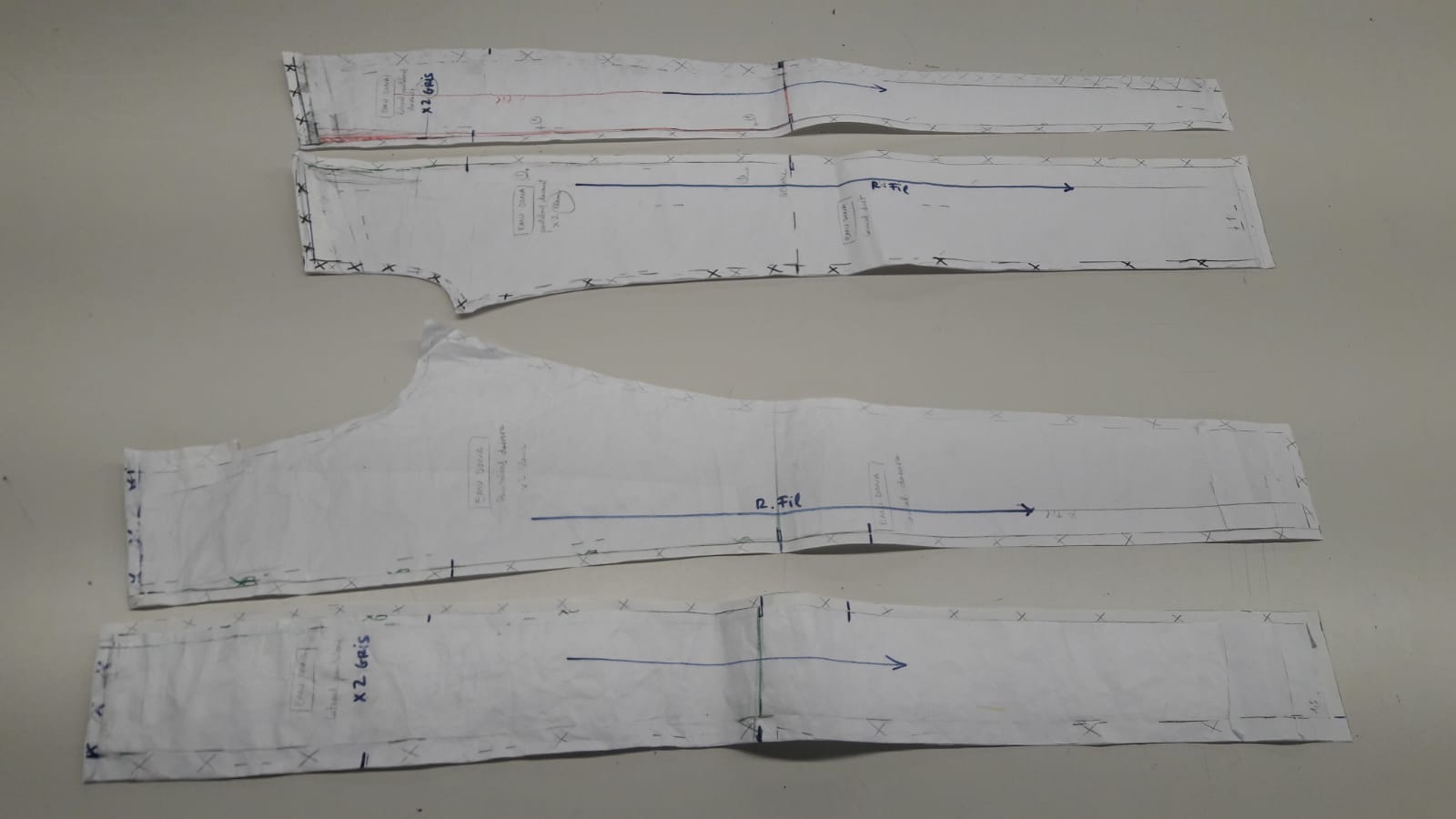 Tall de patrons i preparació de material
Marcada i tall
Confecció
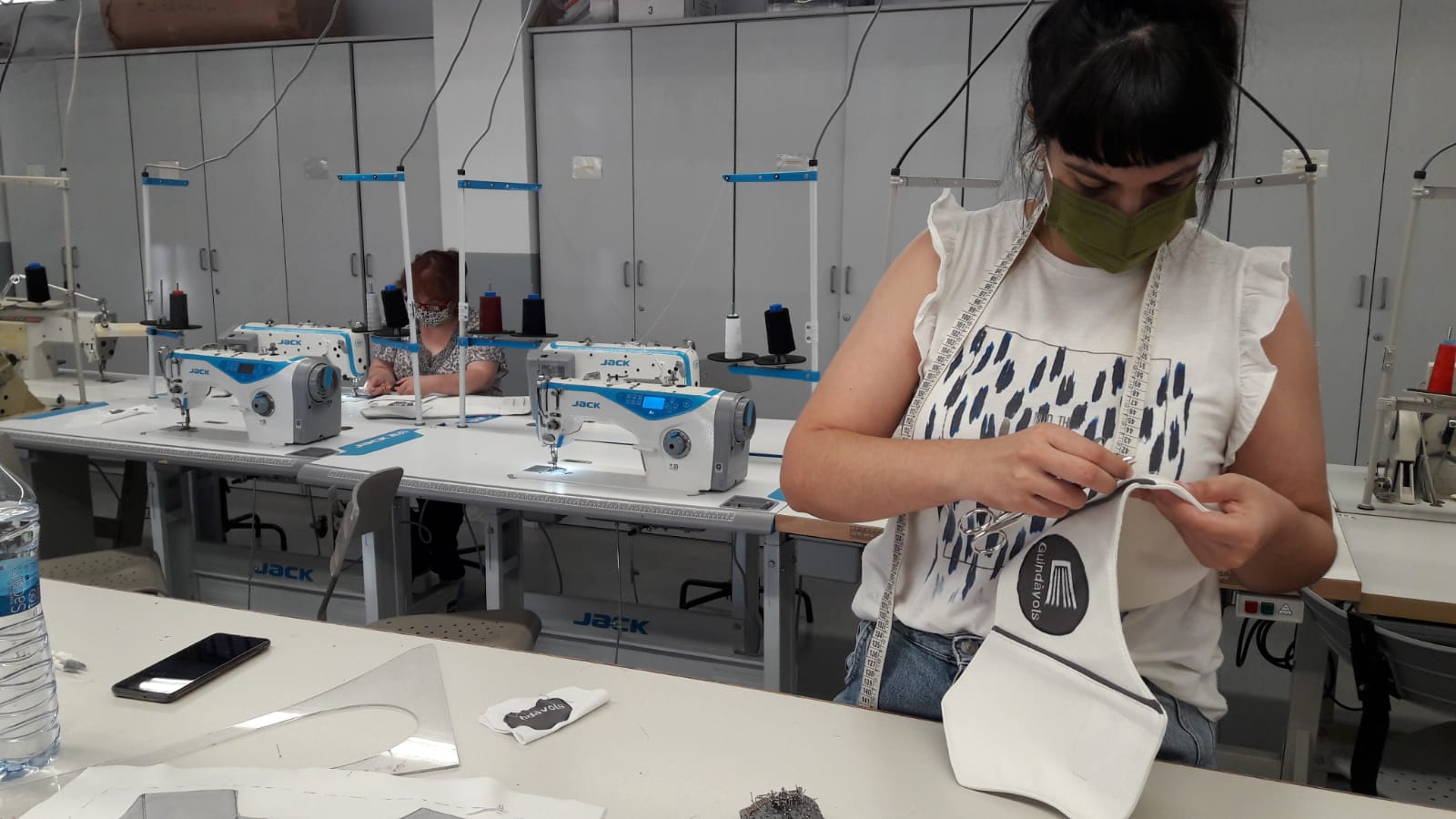 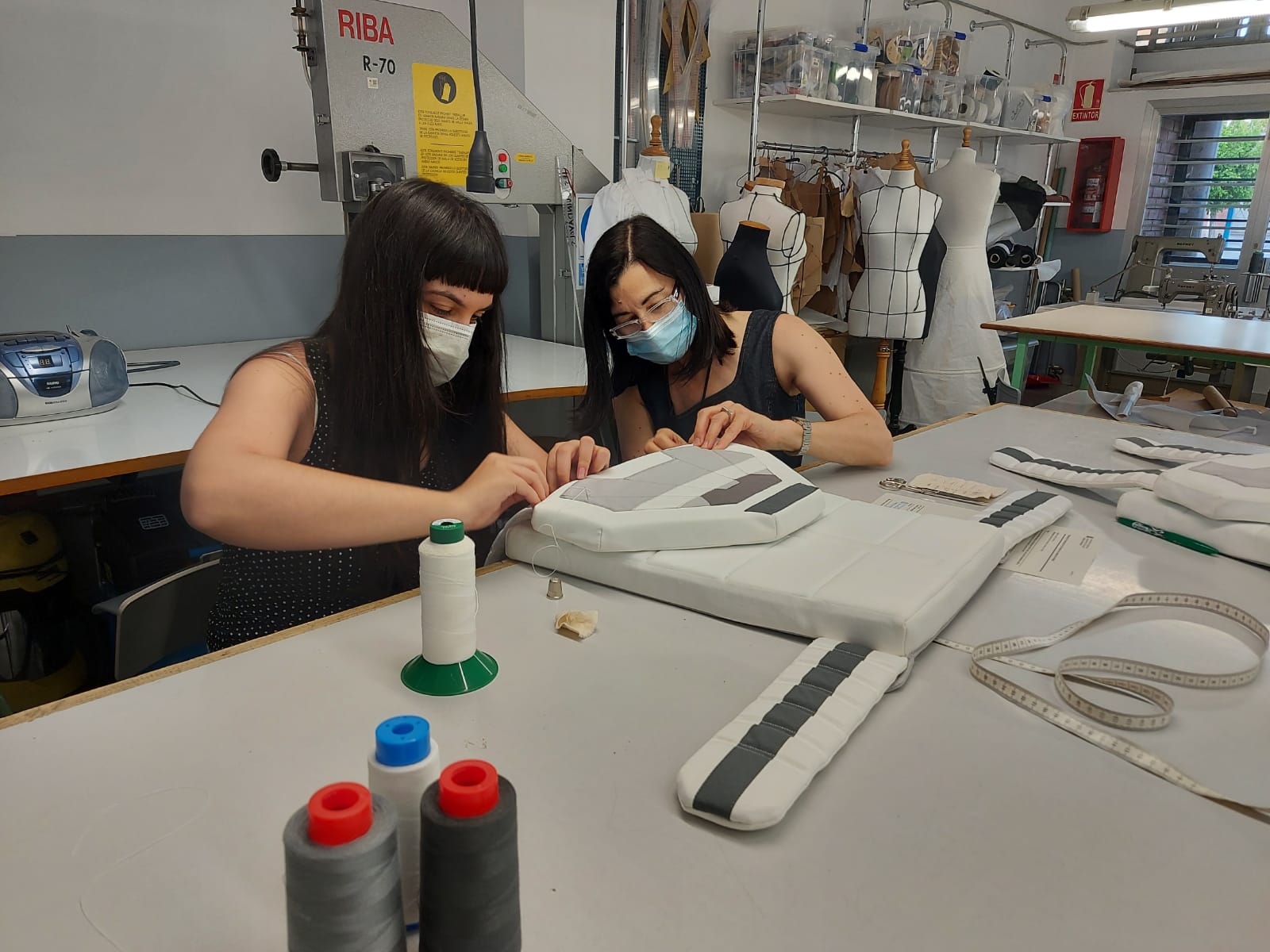 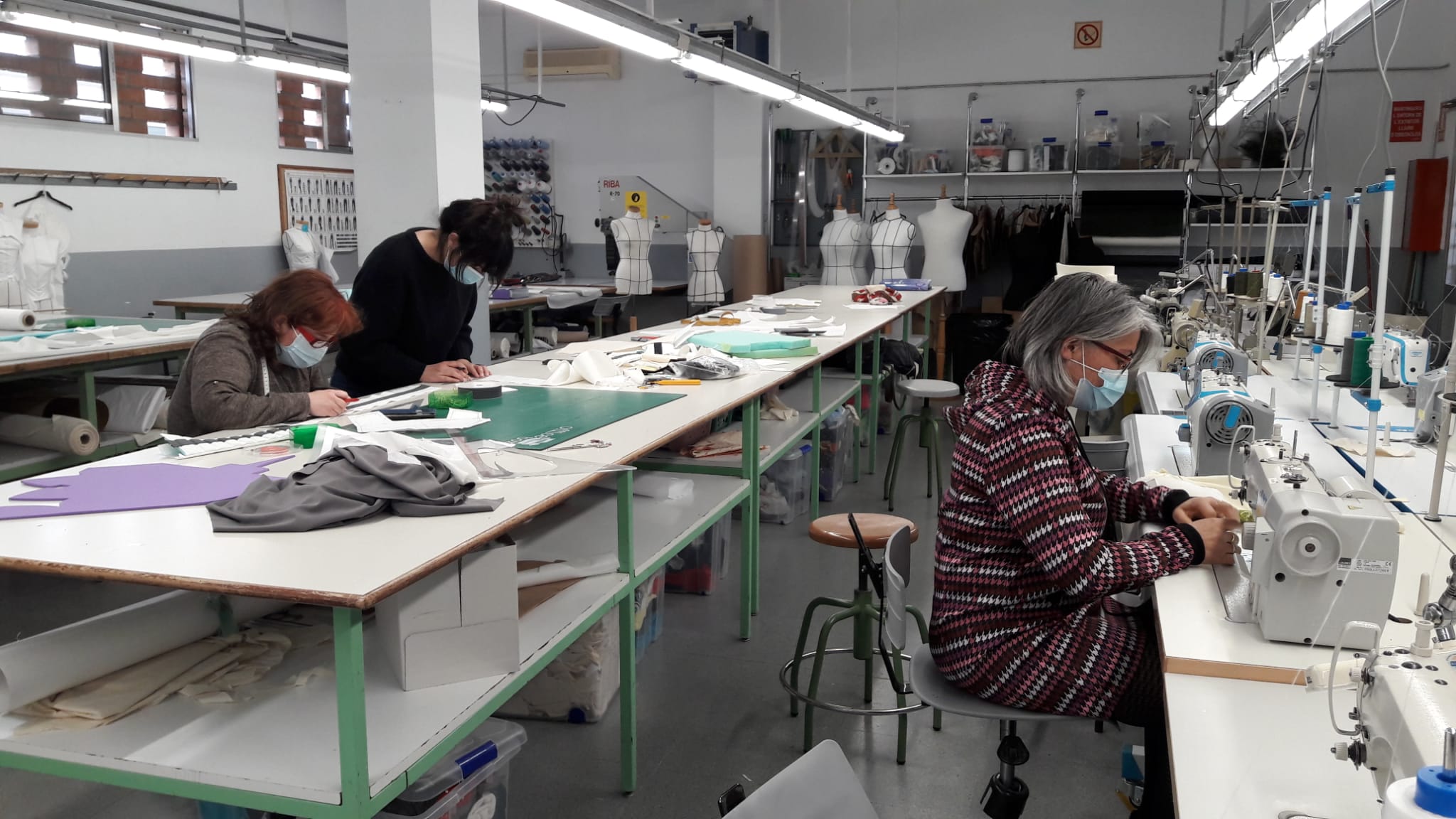 Brodats
Proves i rectificacions
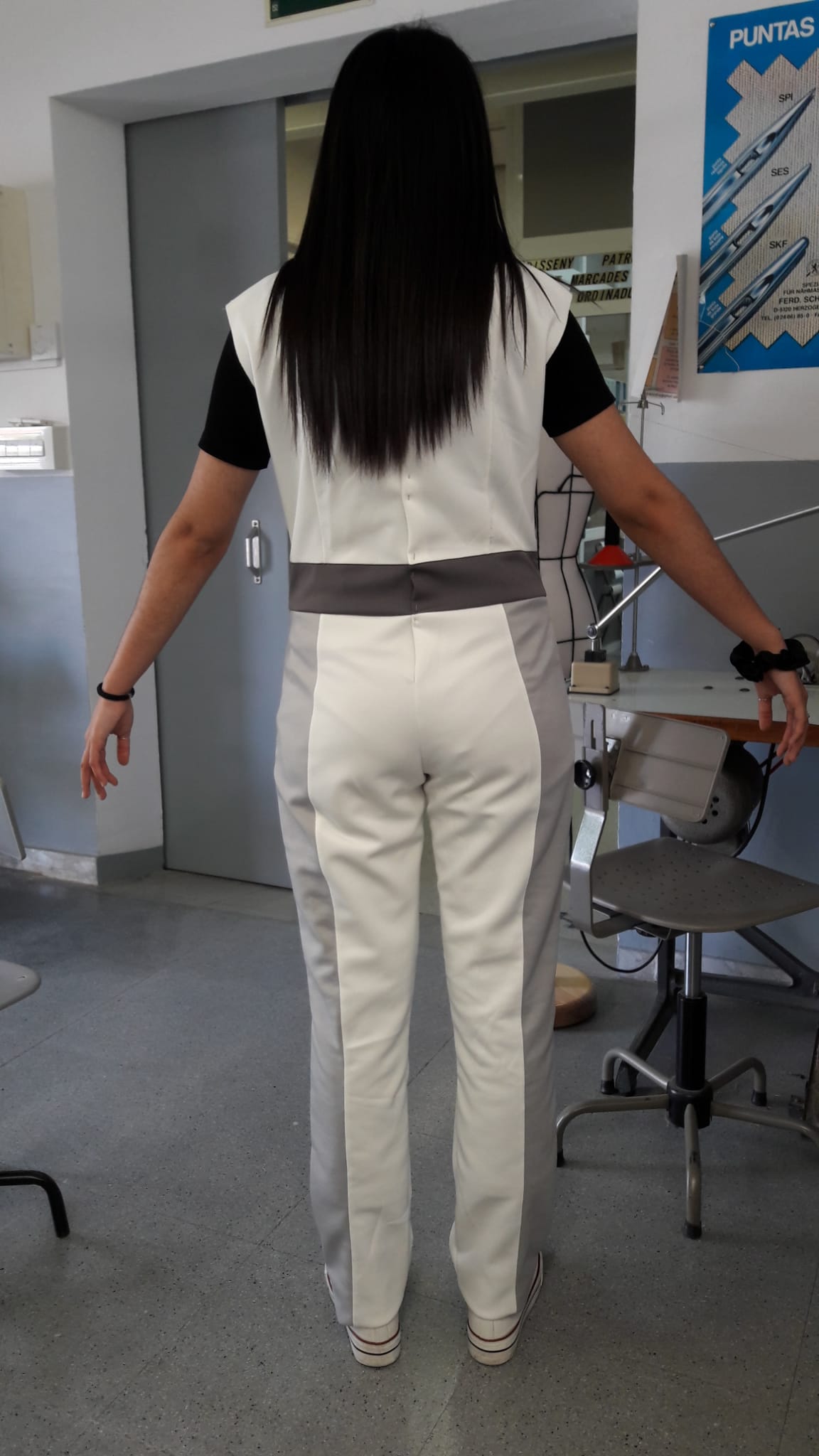 Resultat final
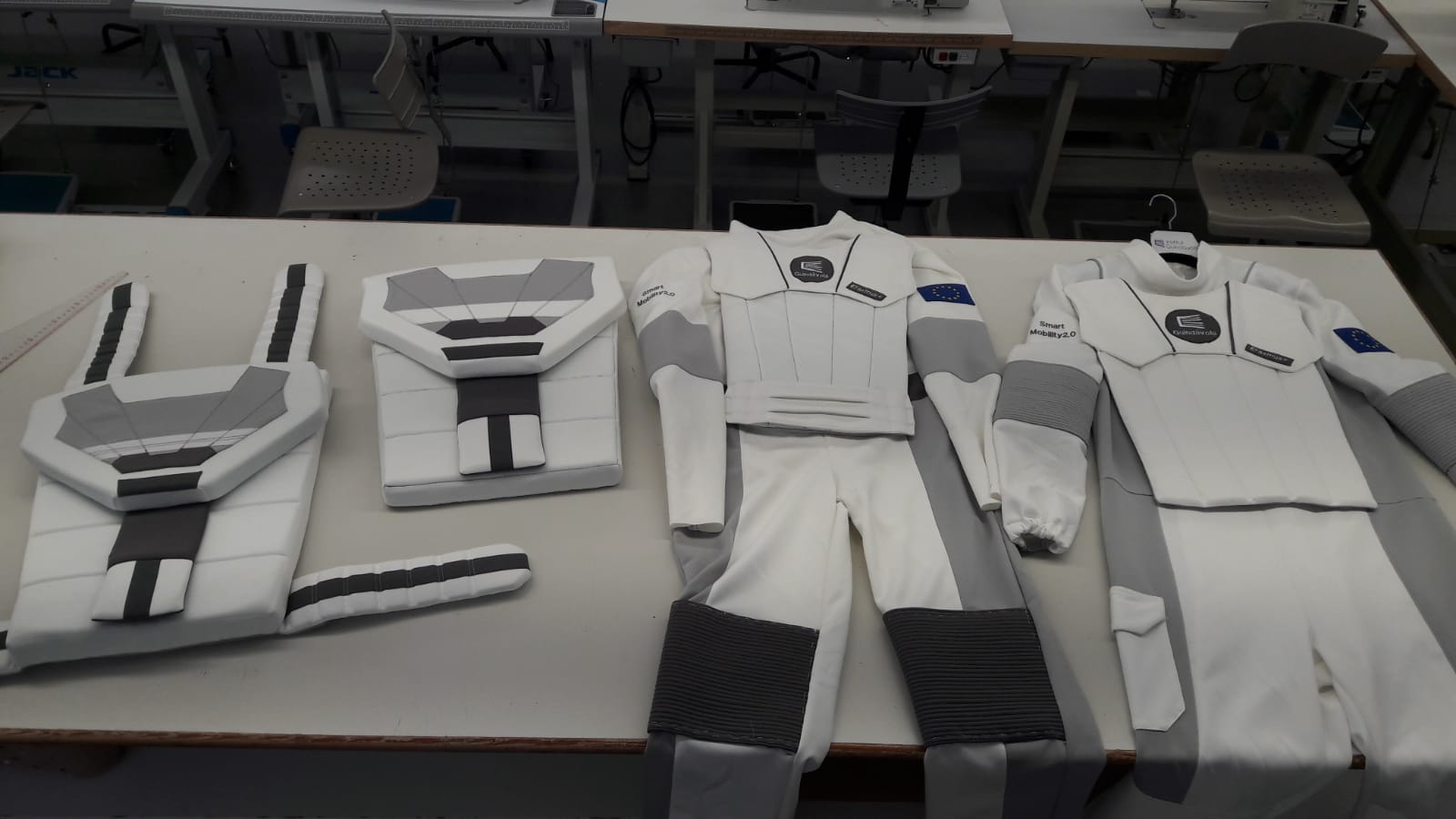 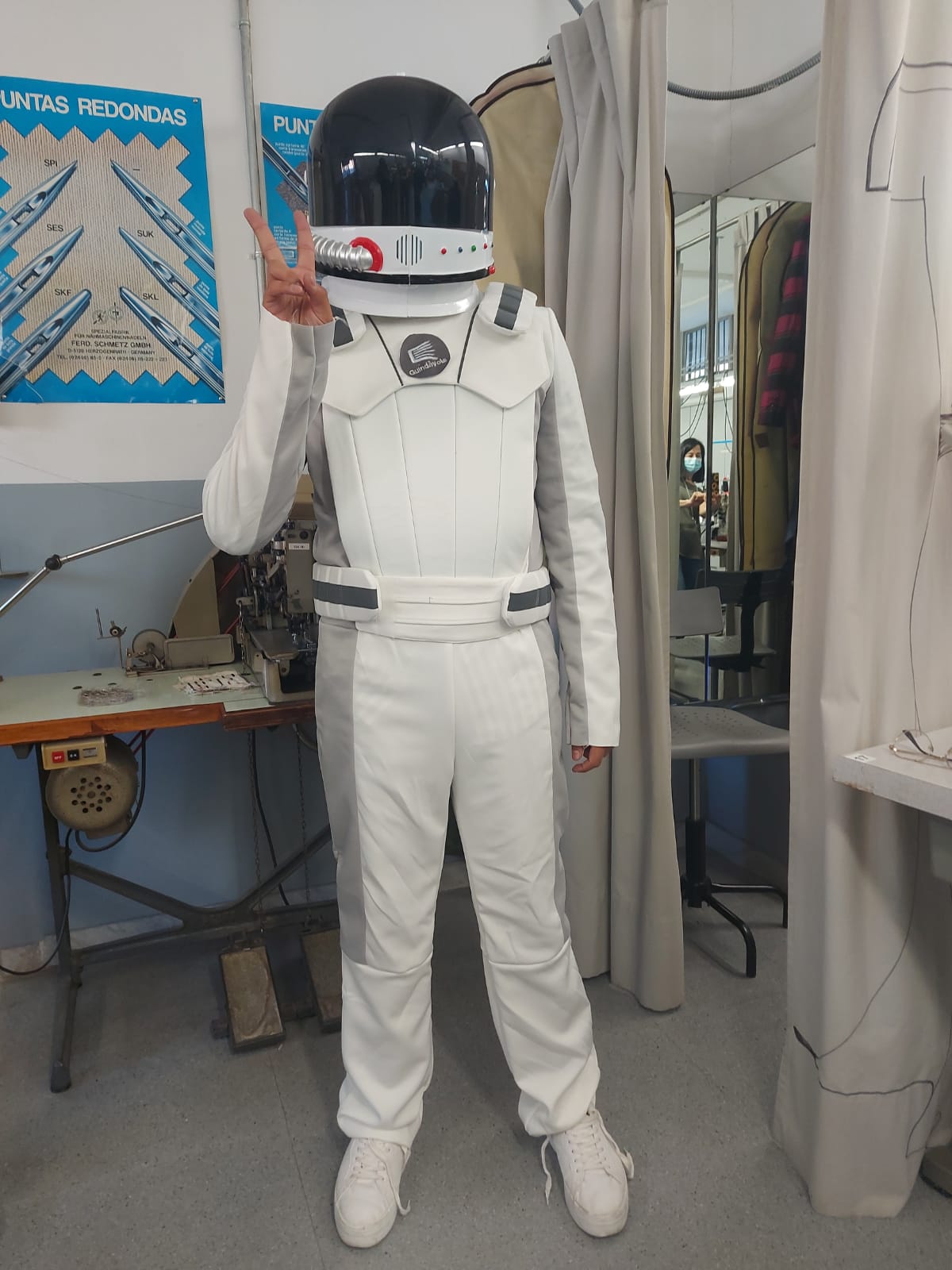 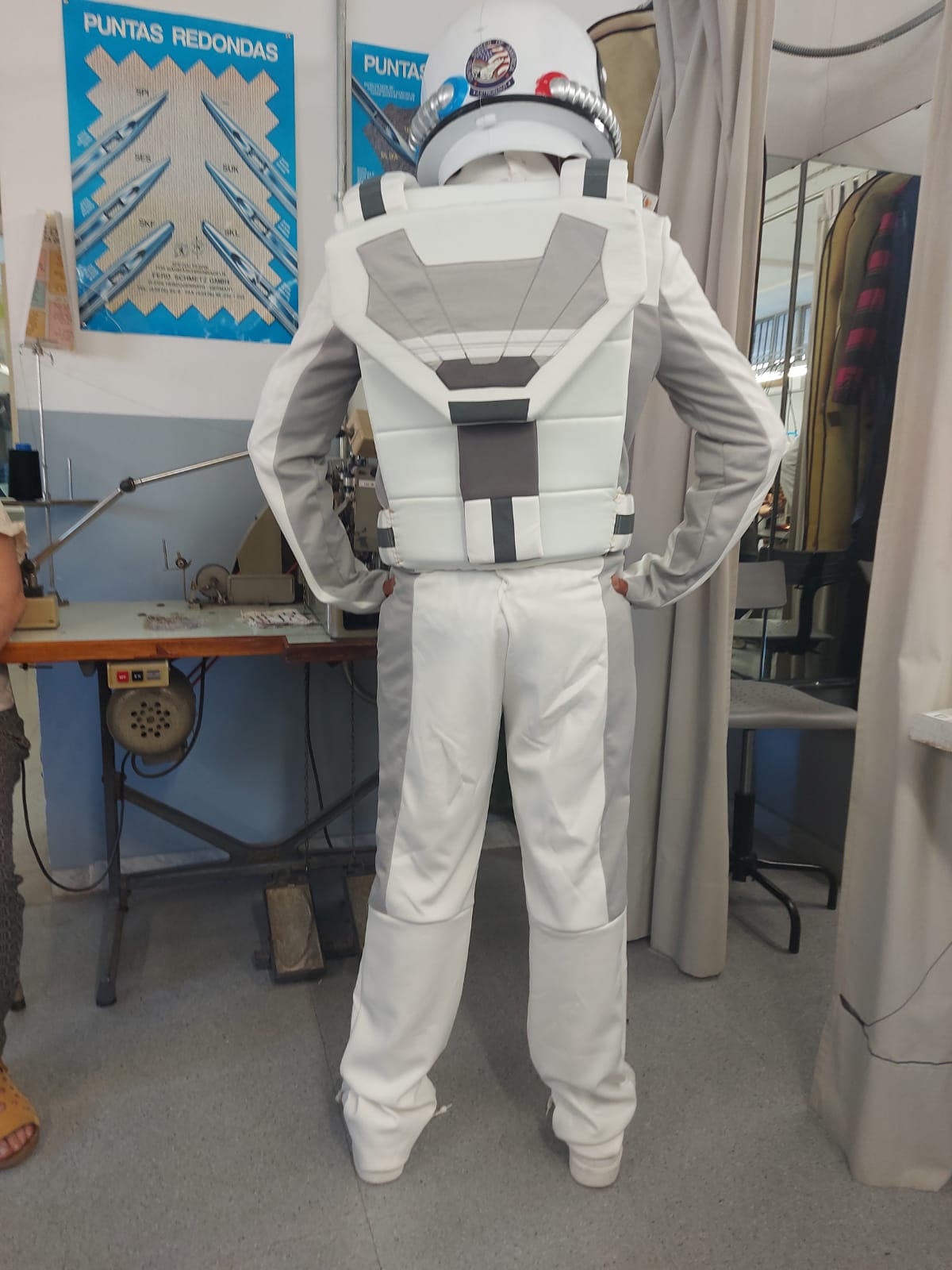 DISSENY I CONFECCIÓ DELS EMUs:
Anna Vallabriga (Professora)

Judit Guitart
Antonia Carmona
Xènia Villaró
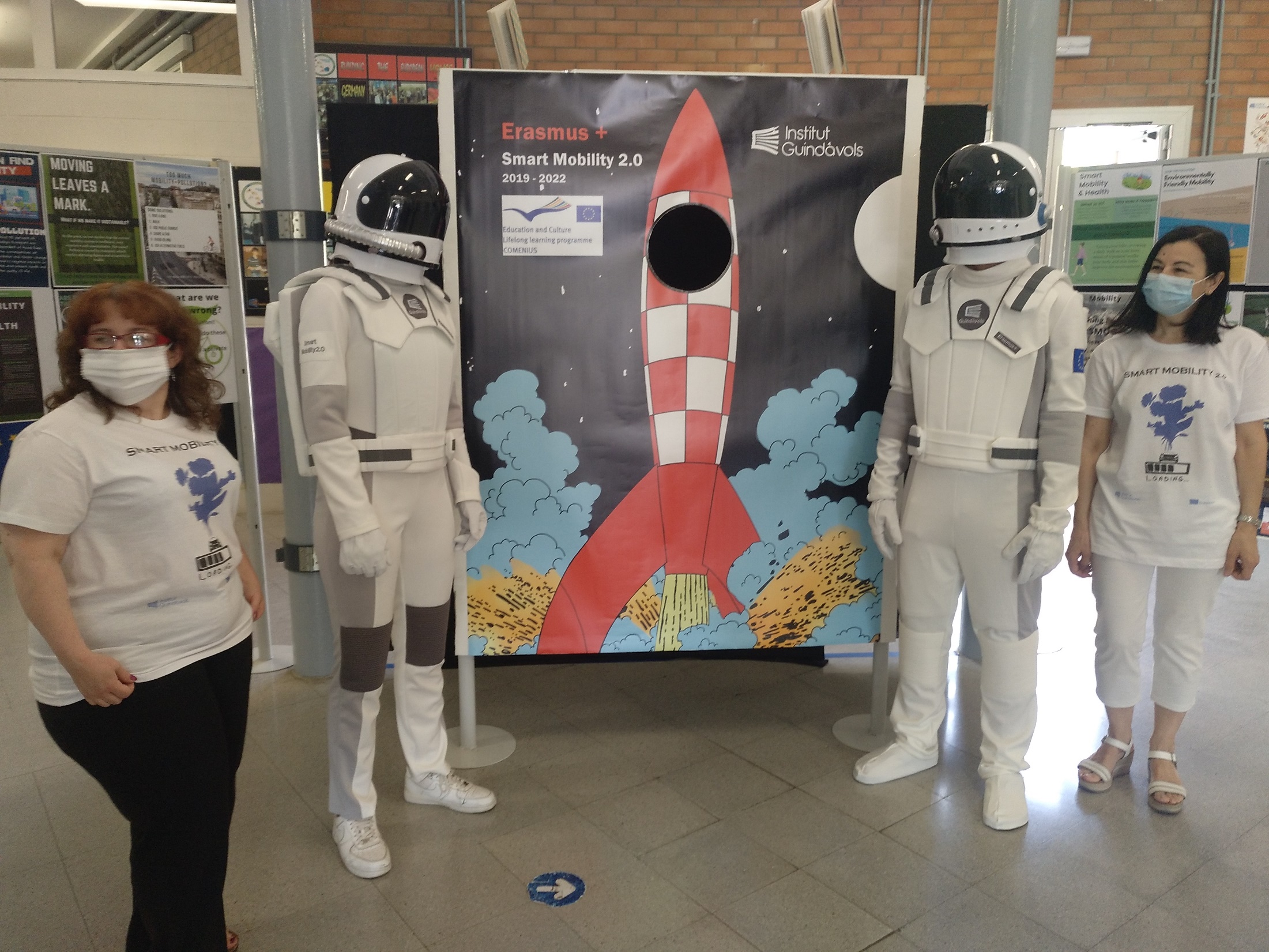 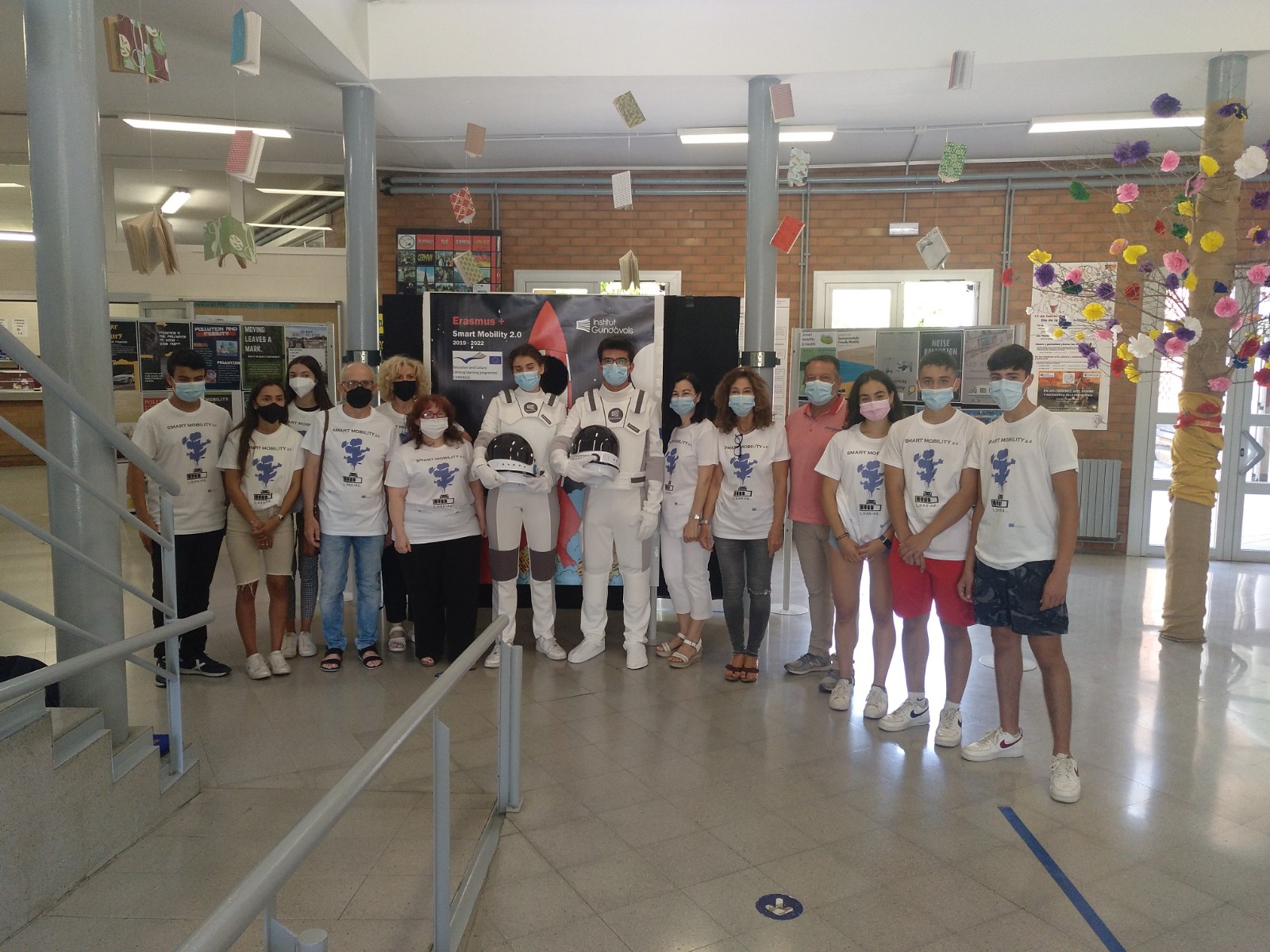 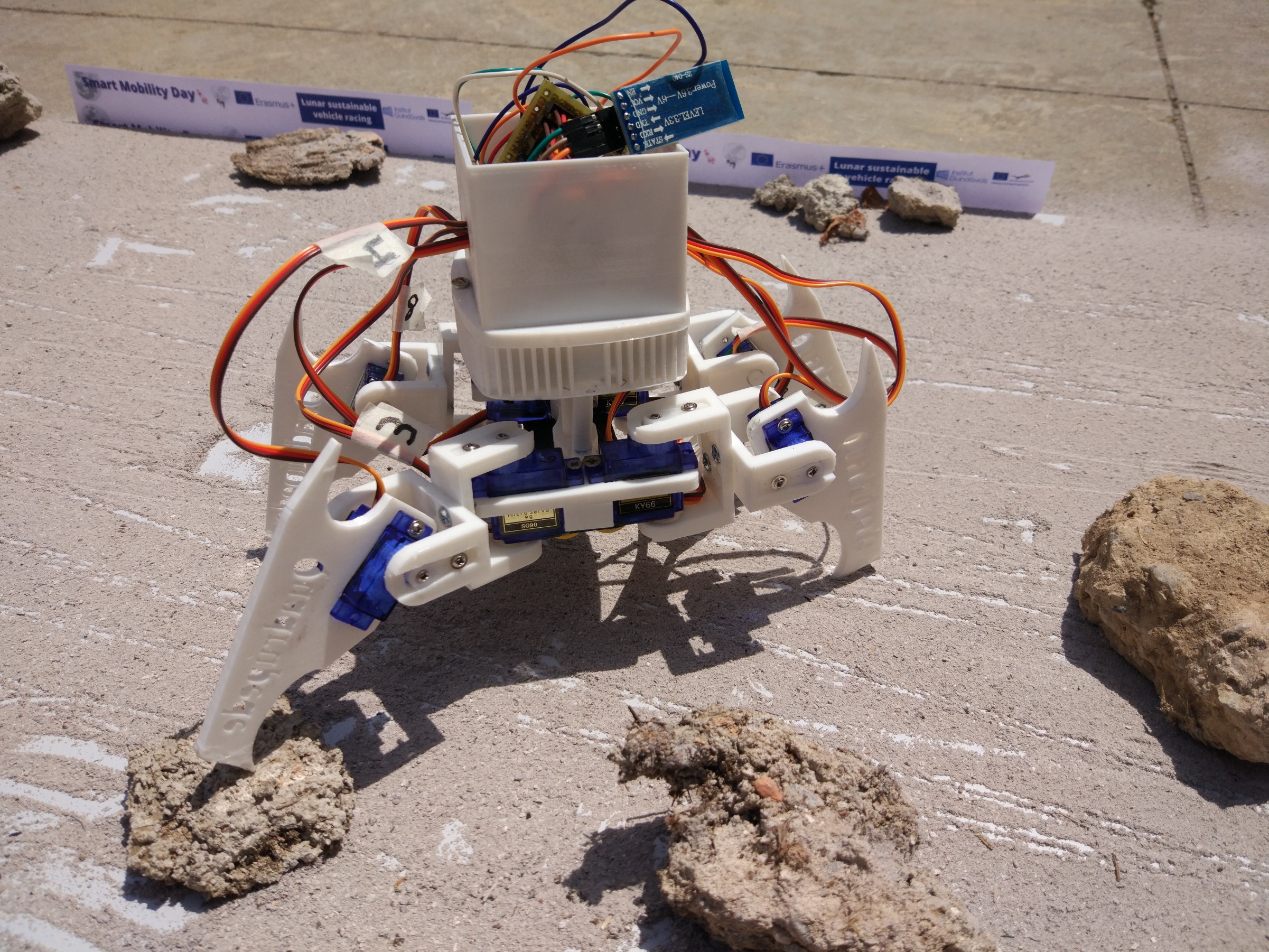 Quadrúpede Lunar
Alumnat de tecnologia de 1r de batxillerat
Professor: Pere Picoy
Students explainig the project
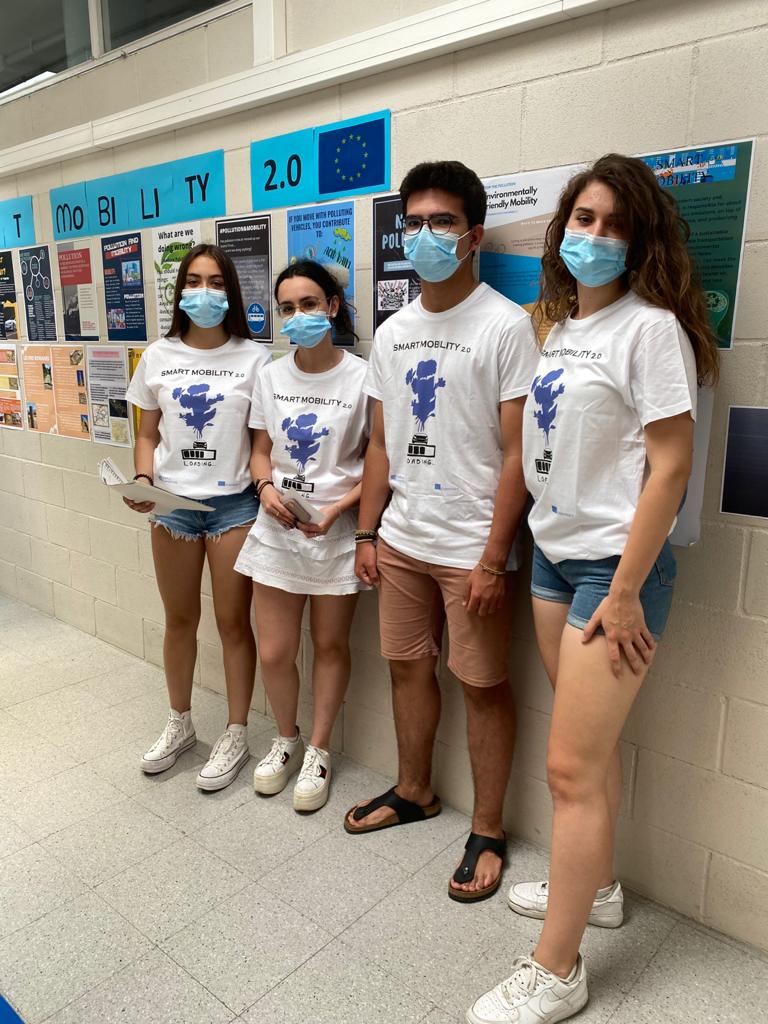 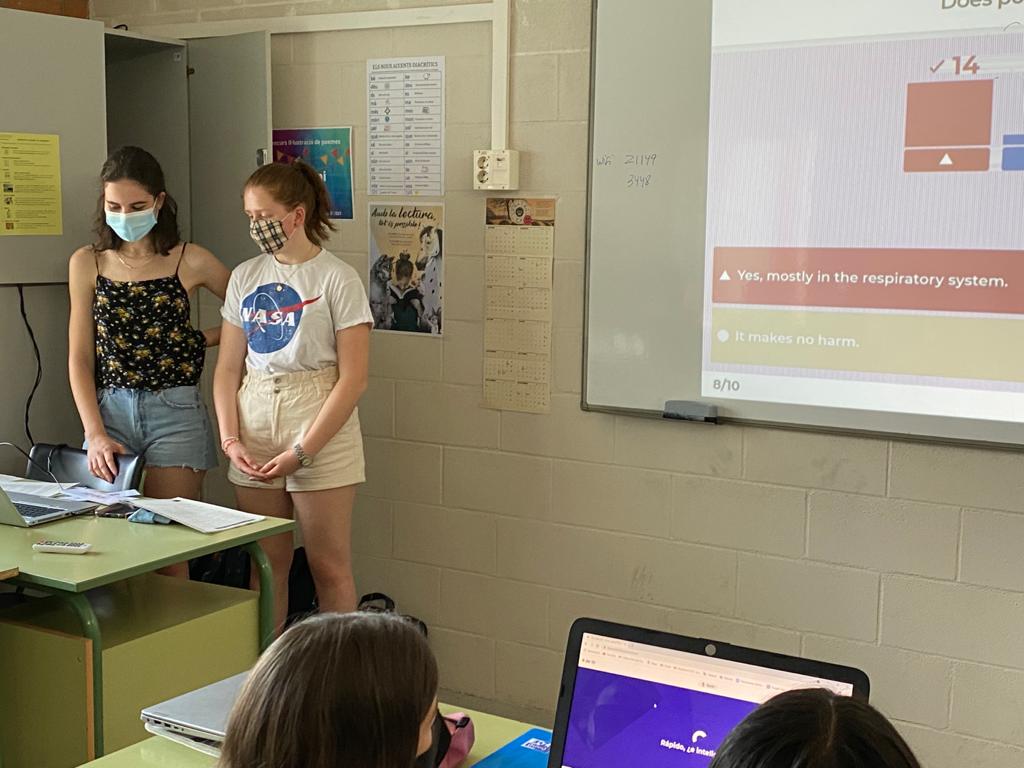 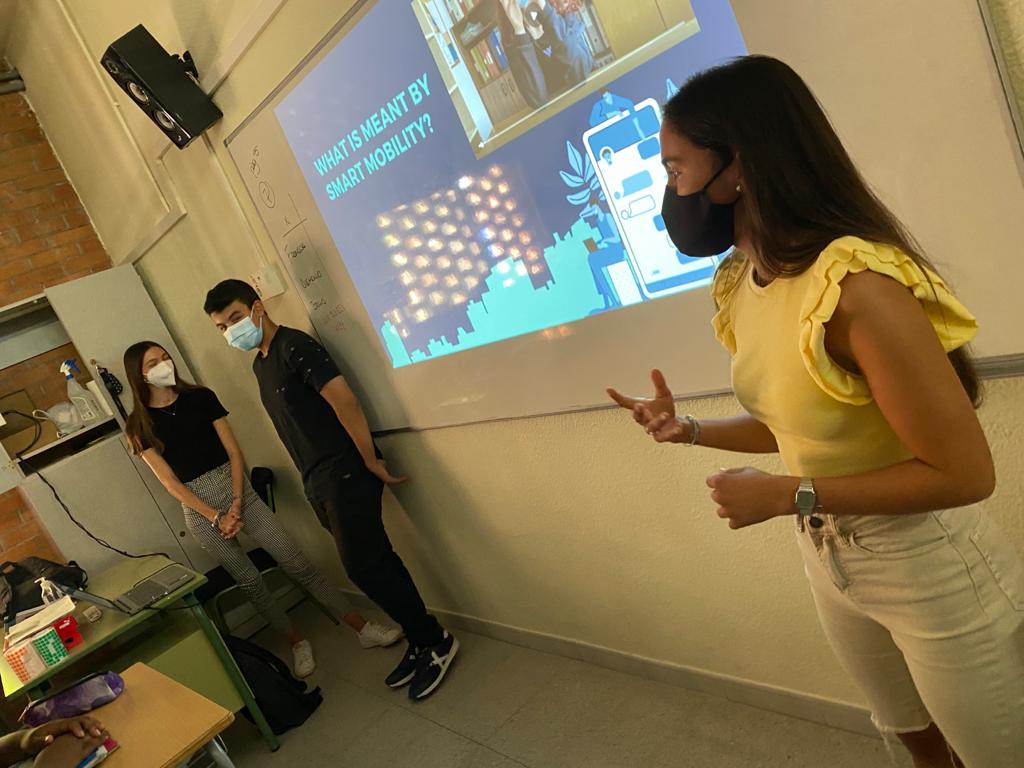 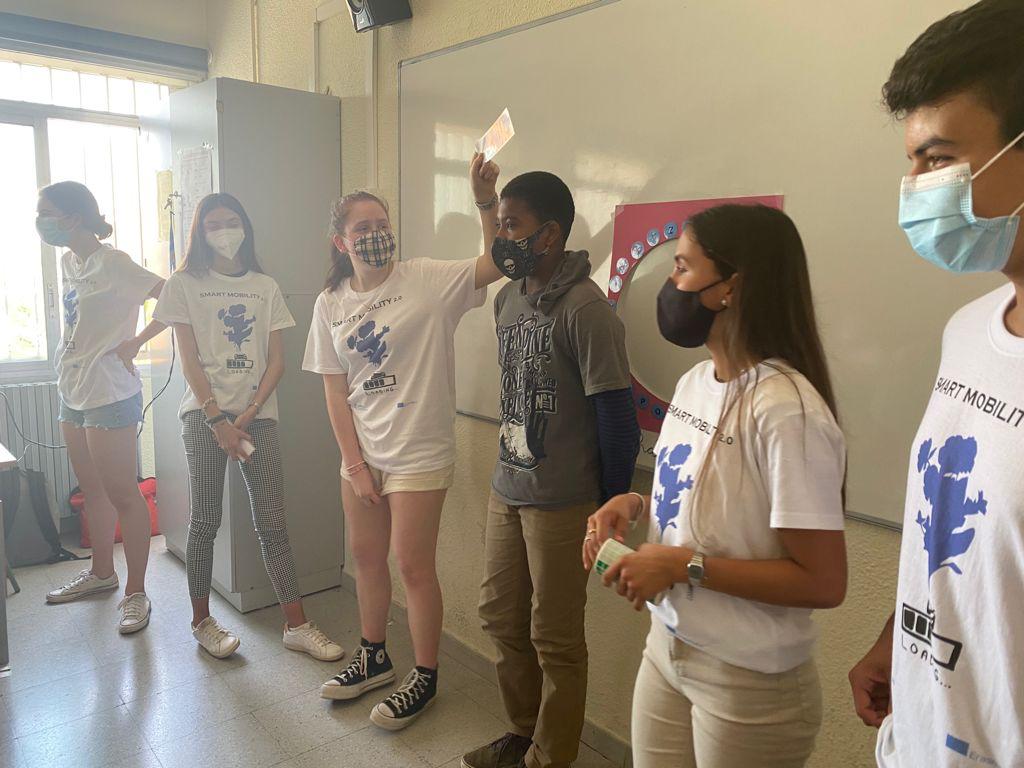 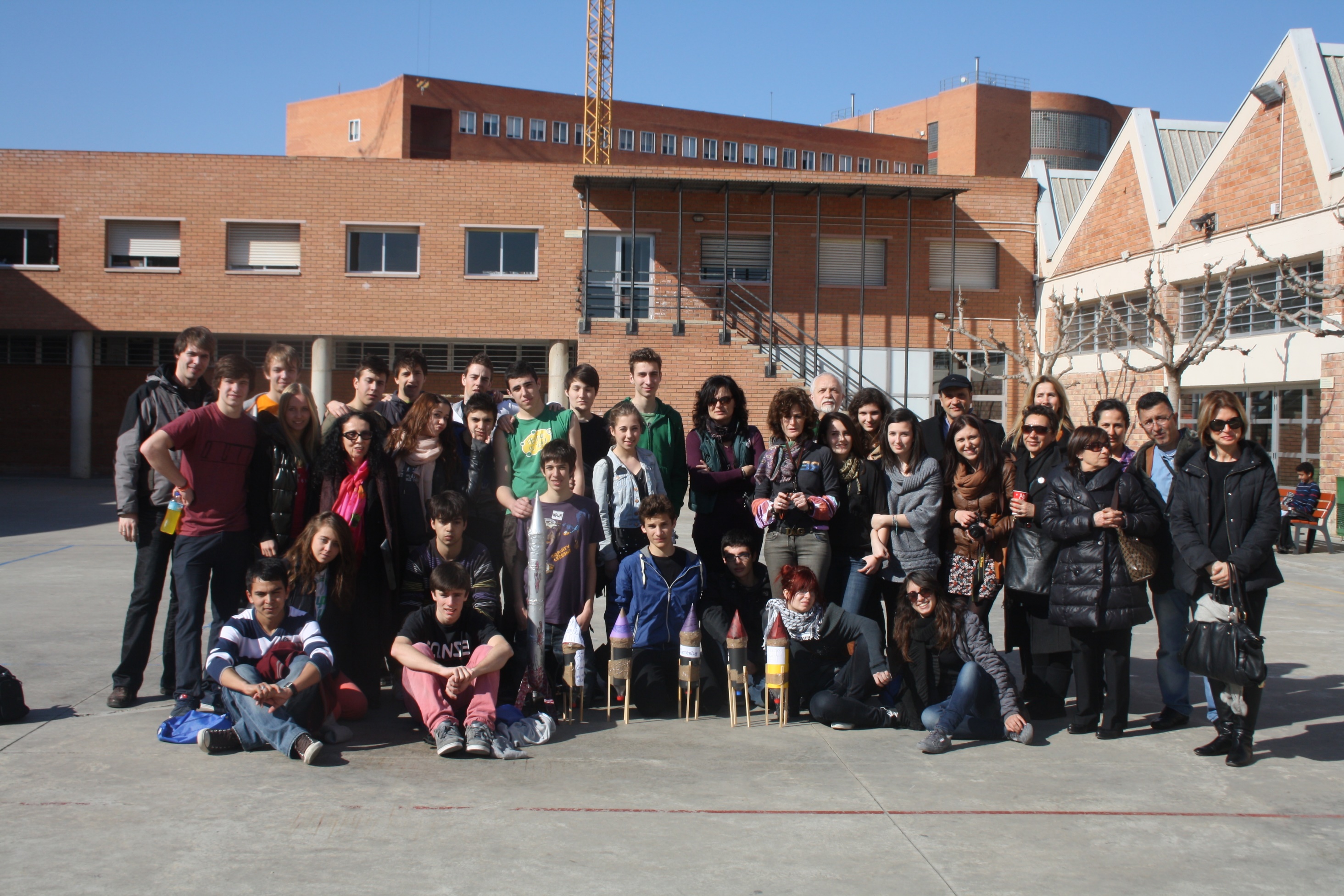 Remembering old European mobilities
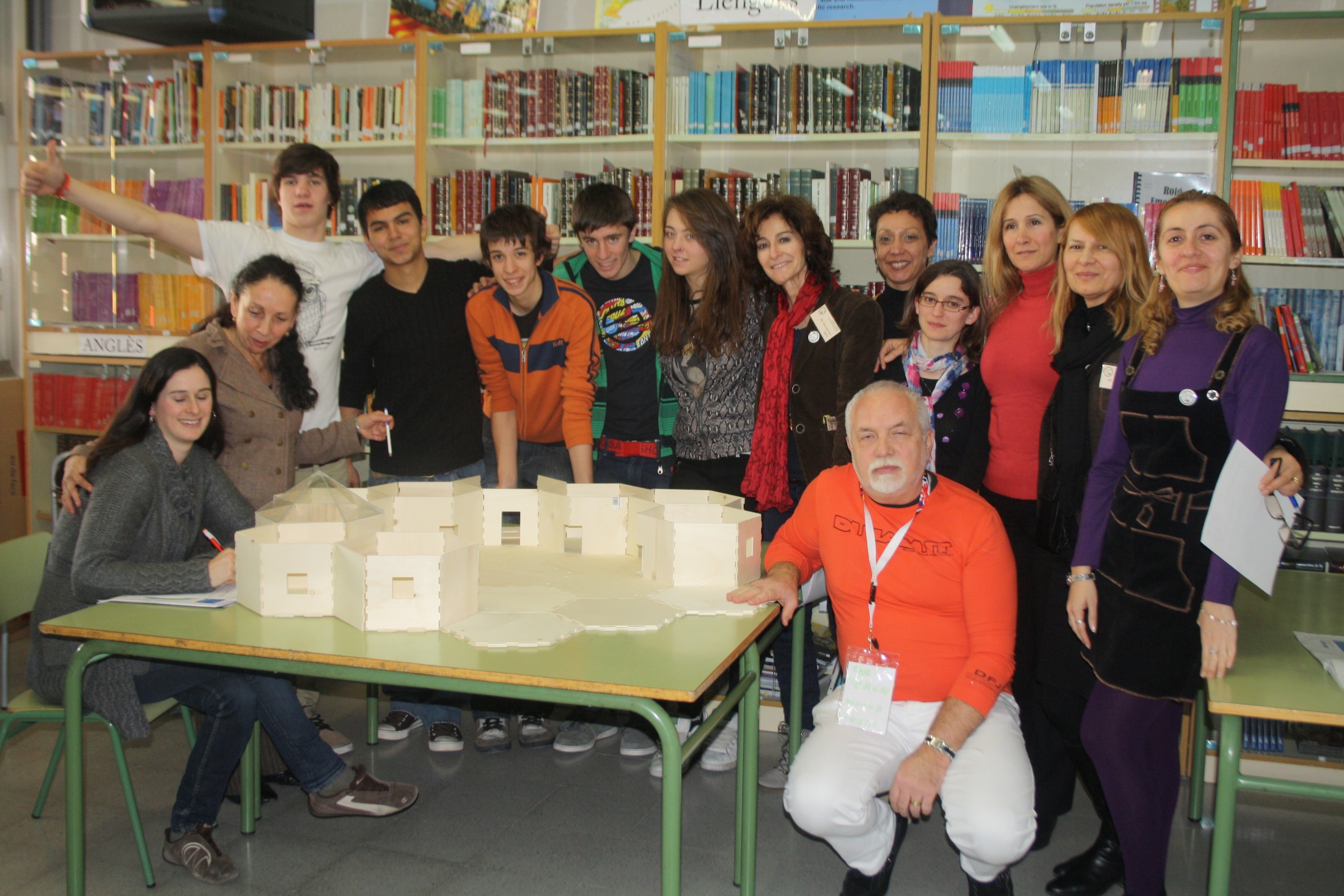 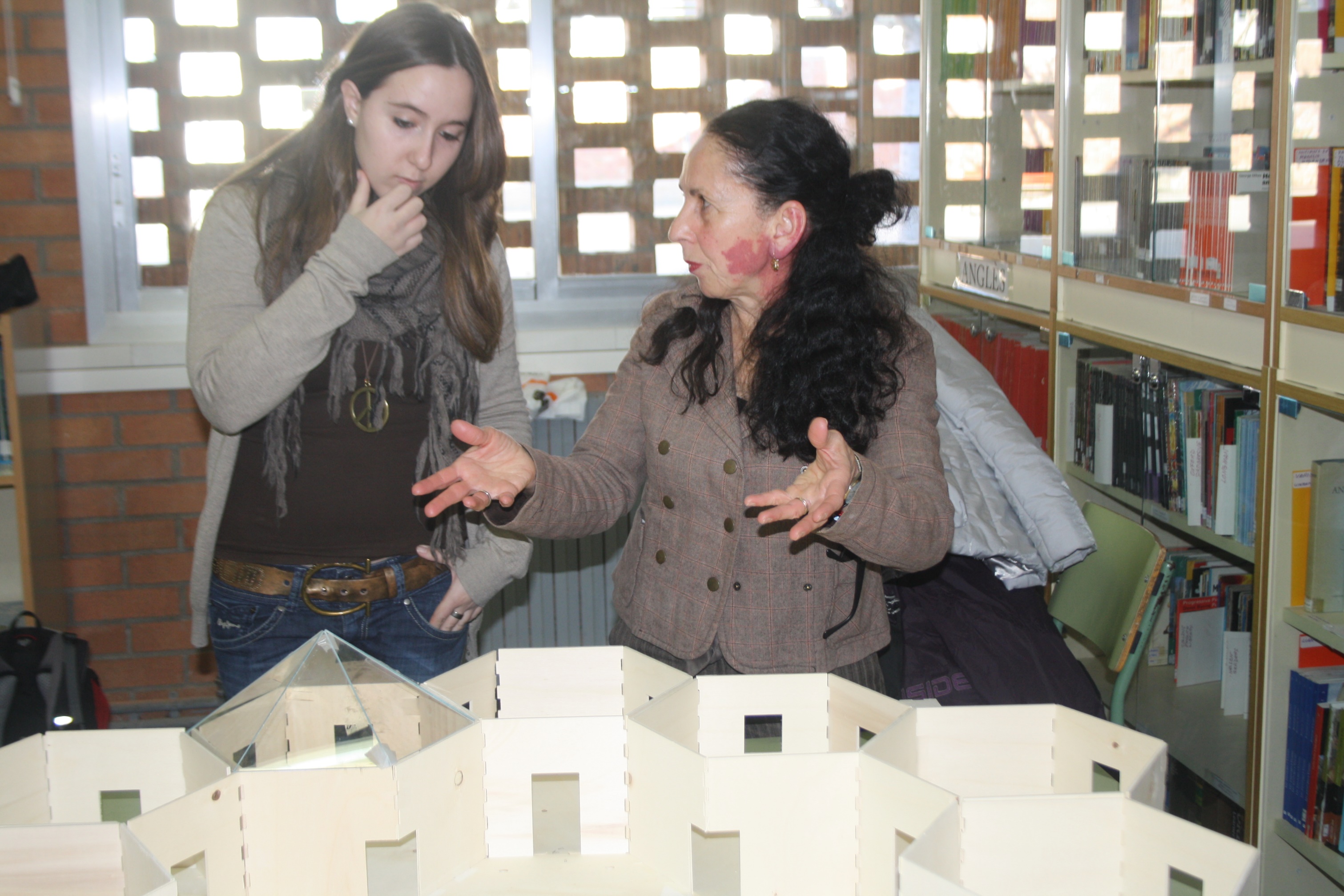 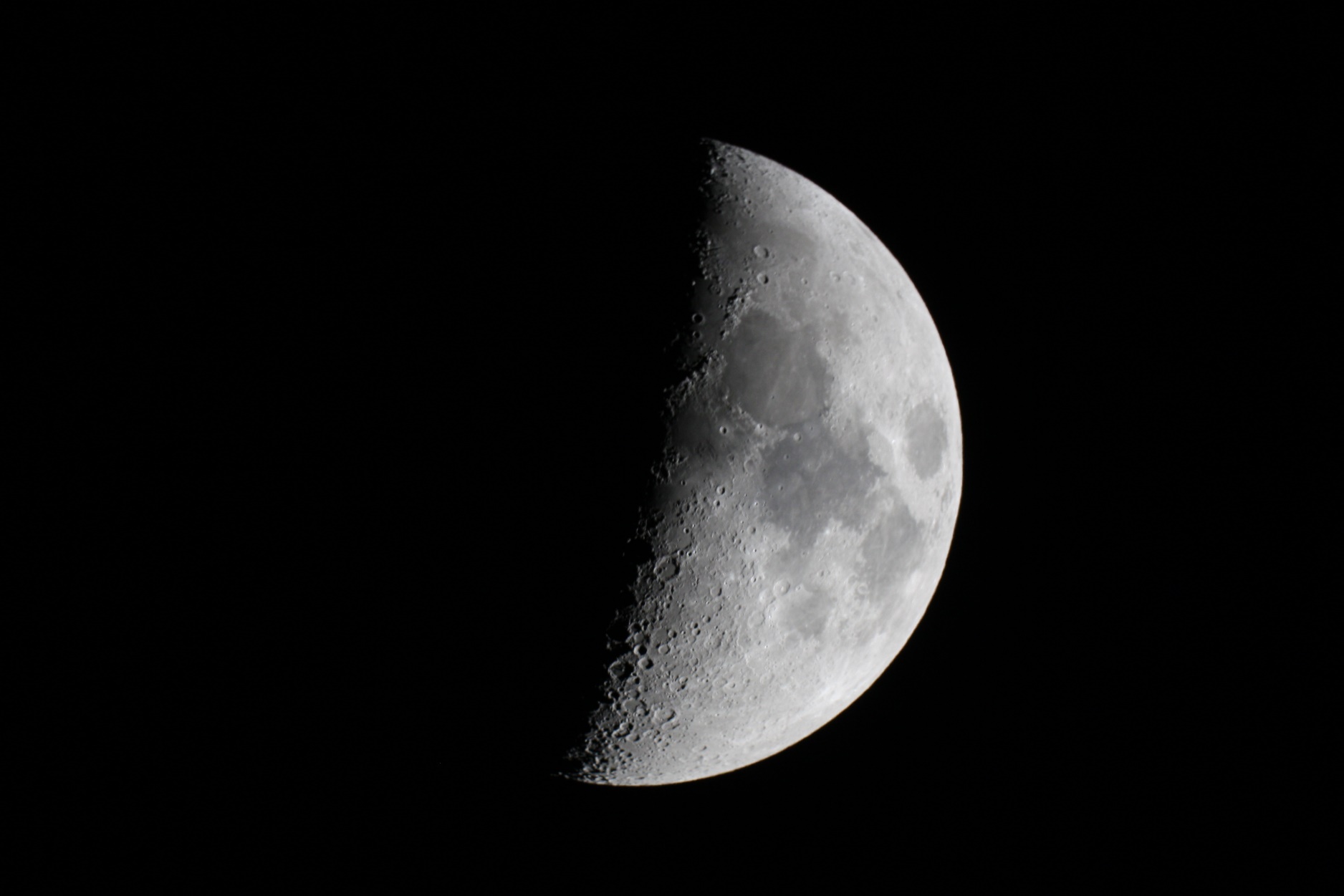 lllll
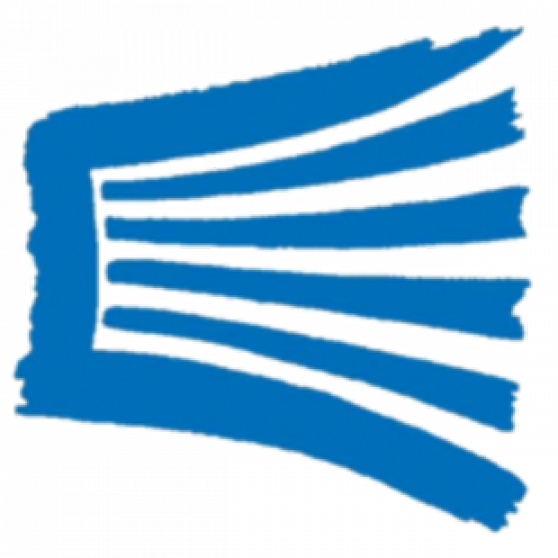 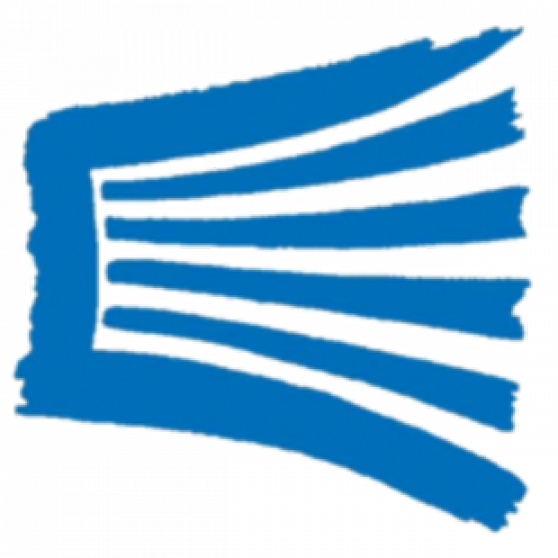 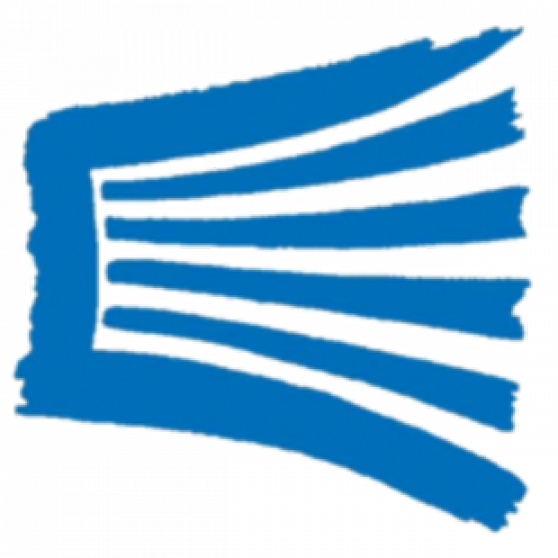 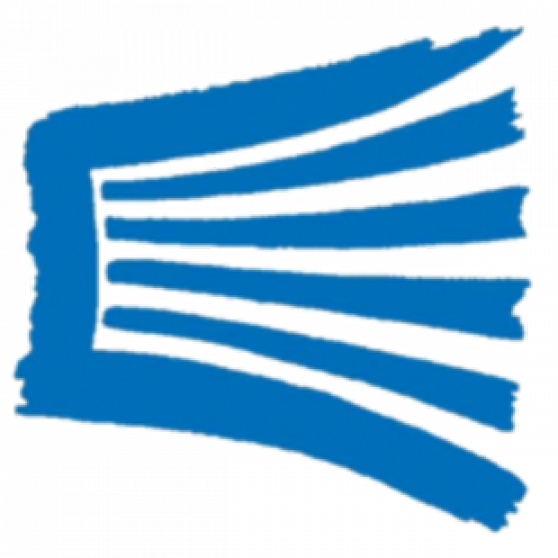 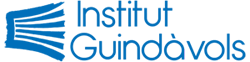